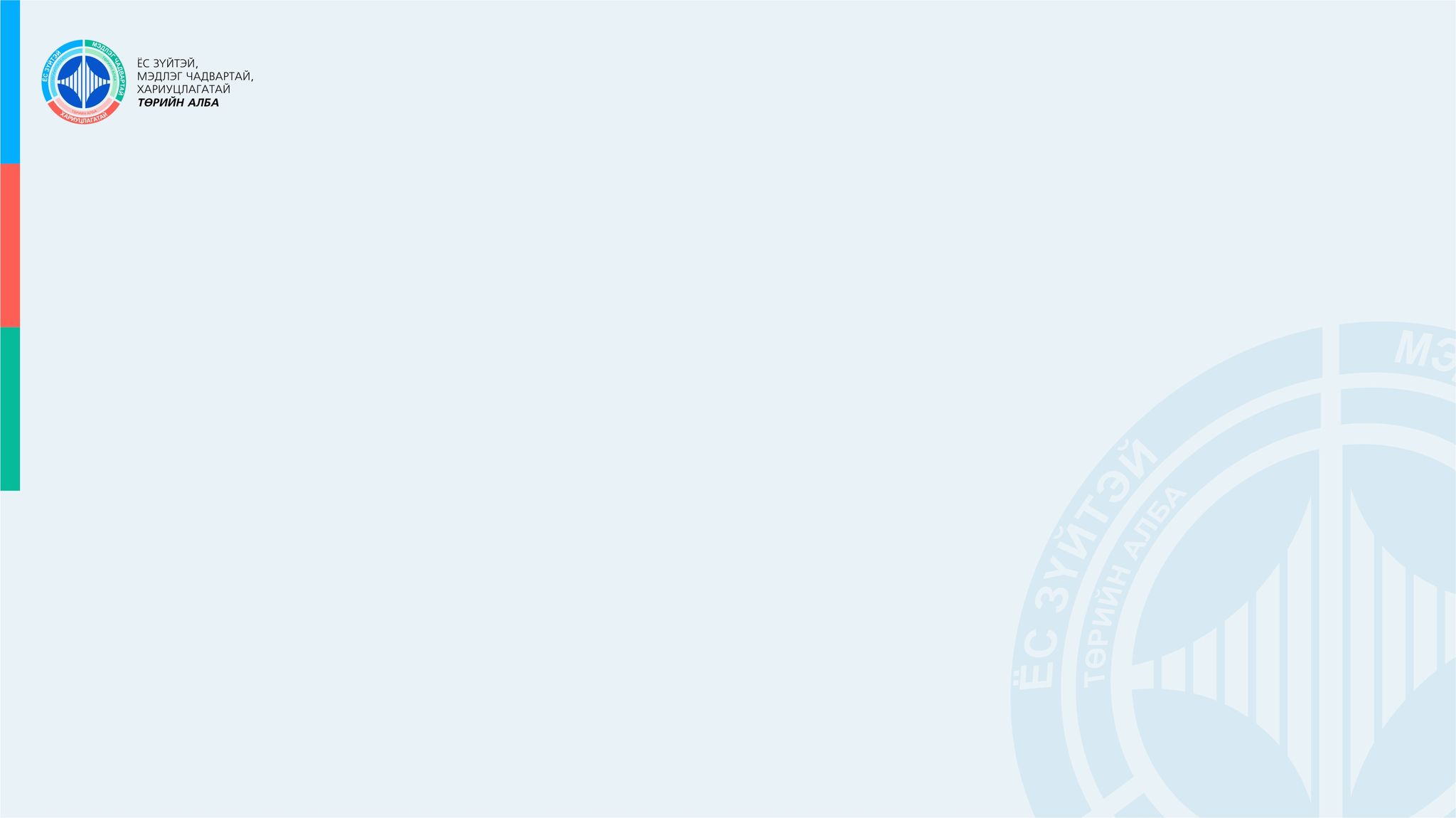 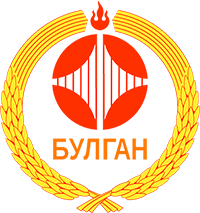 “БУЛГАН АЙМГИЙН ТӨРИЙН АЛБАНЫ ӨНӨӨГИЙН БАЙДАЛ, ЦААШИД АВАХ АРГА ХЭМЖЭЭ”
Илтгэгч:Аймгийн ЗДТГ-ын дарга, Төрийн албаны зөвлөлийн Булган аймаг дахь Салбар зөвлөлийн дарга Д.Алтаншагай
Булган аймаг
2022.03.21
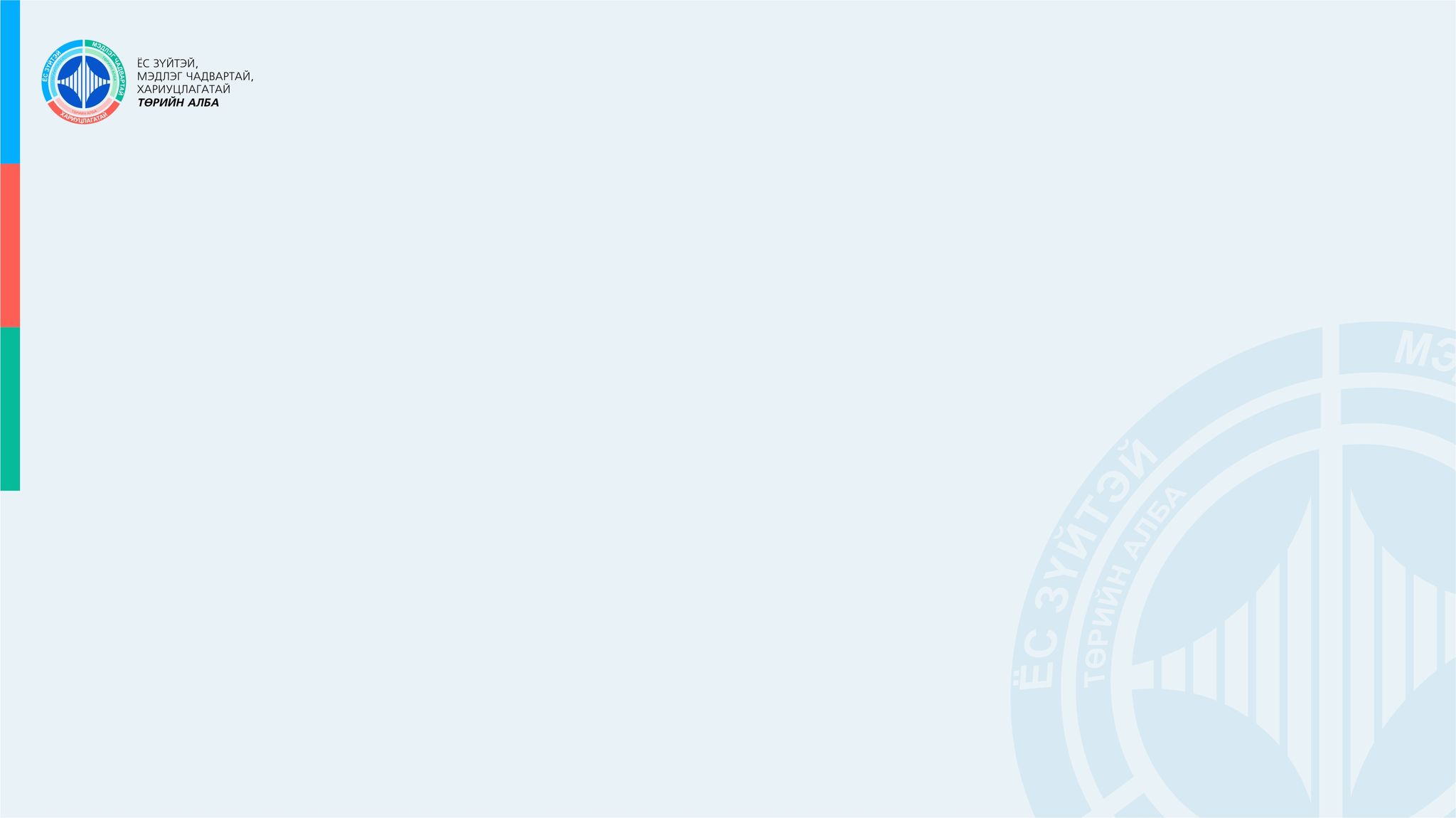 Агуулга:
Төрийн албаны өнөөгийн байдал
Цаашдын чиг хандлага
Жилийн ажлын билэгдэл, зөвлөгөөний логоны тухай
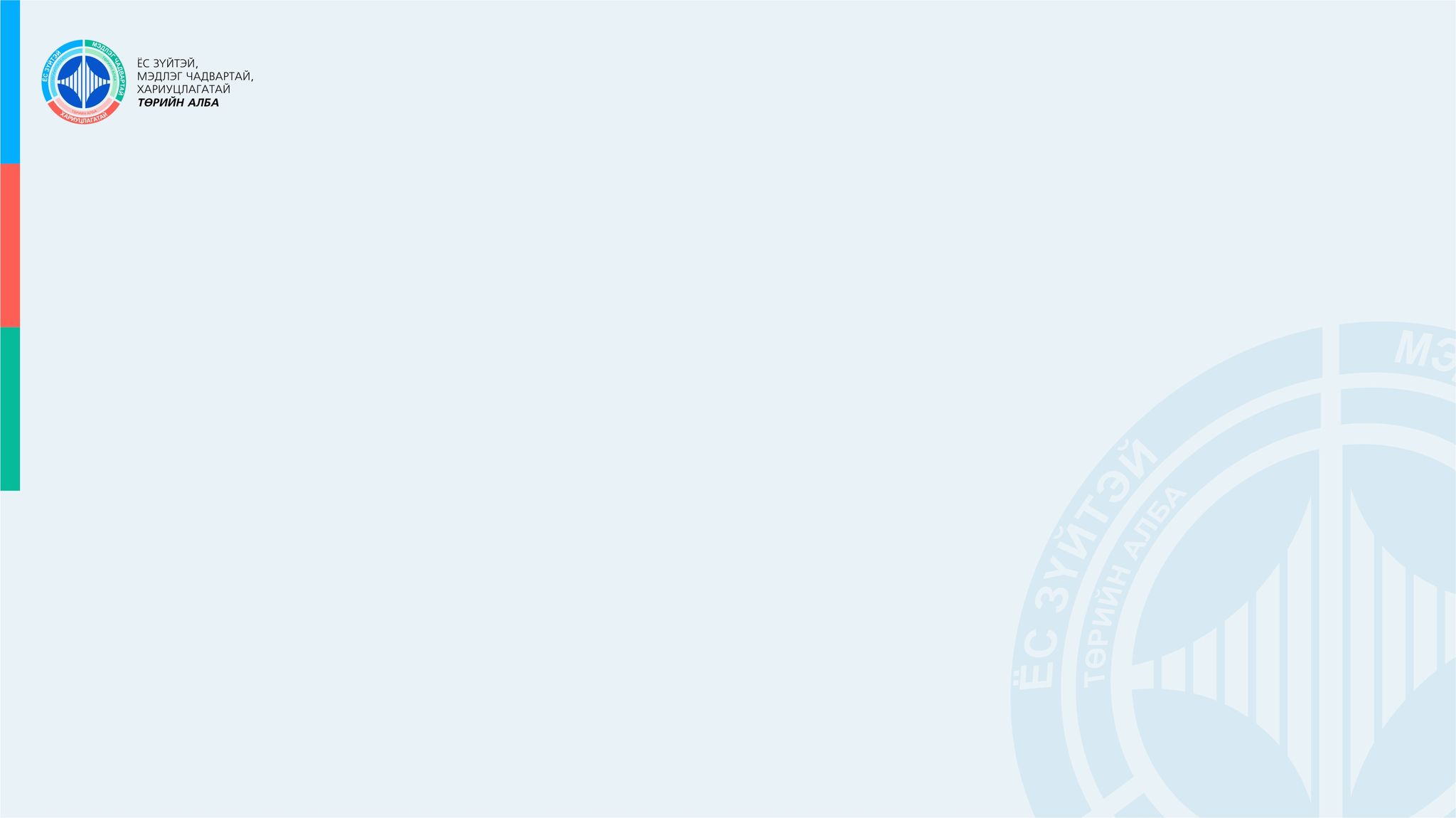 1022
26,8%
2803
73,2%
ТӨРИЙН АЛБА
147 байгууллага, 3825 албан хаагч
Эрэгтэй албан хаагчдын эзлэх хувь
Эмэгтэй албан хаагчдын эзлэх хувь
Төрийн албаны ангилал
74,1%
Төрийн захиргаа
Төрийн тусгай
12,9%
336
496
8,7%
4,3%
Төрийн үйлчилгээ
Улс төрийн
156
2837
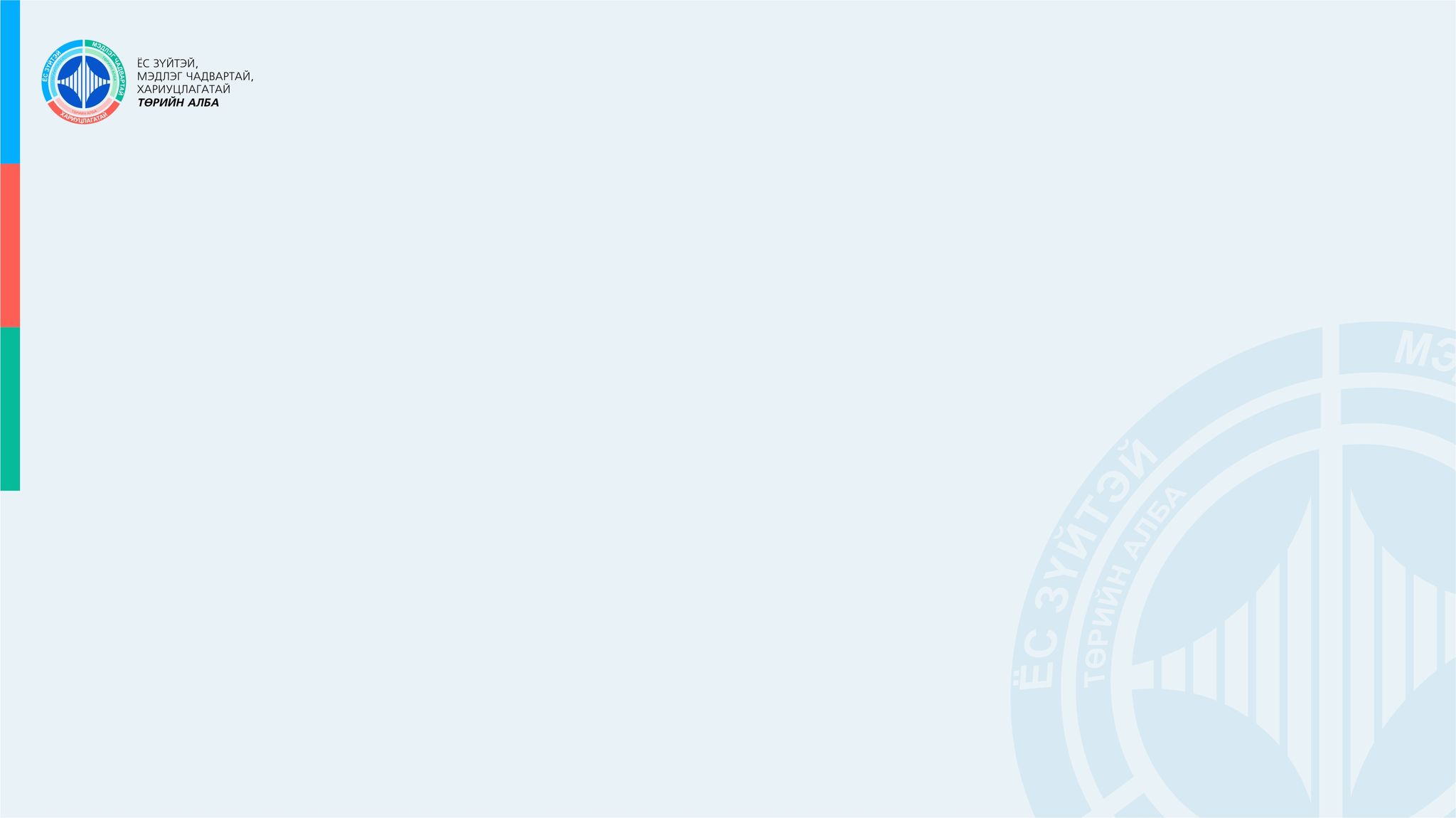 343
Удирдах
2527
Гүйцэтгэх
955
Туслах
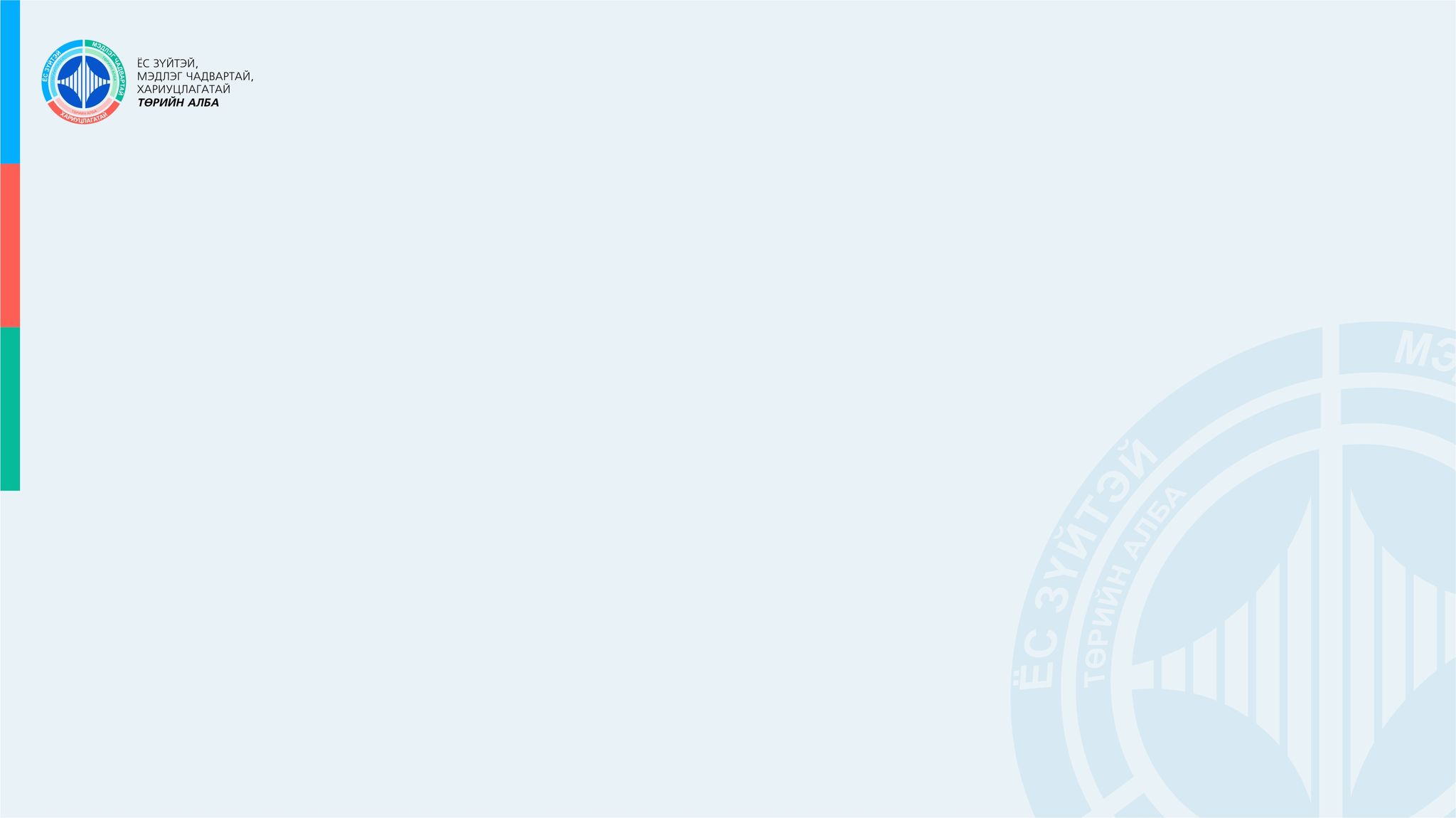 ТӨРИЙН АЛБАН ХААГЧДЫН БОЛОВСРОЛЫН ТҮВШИН
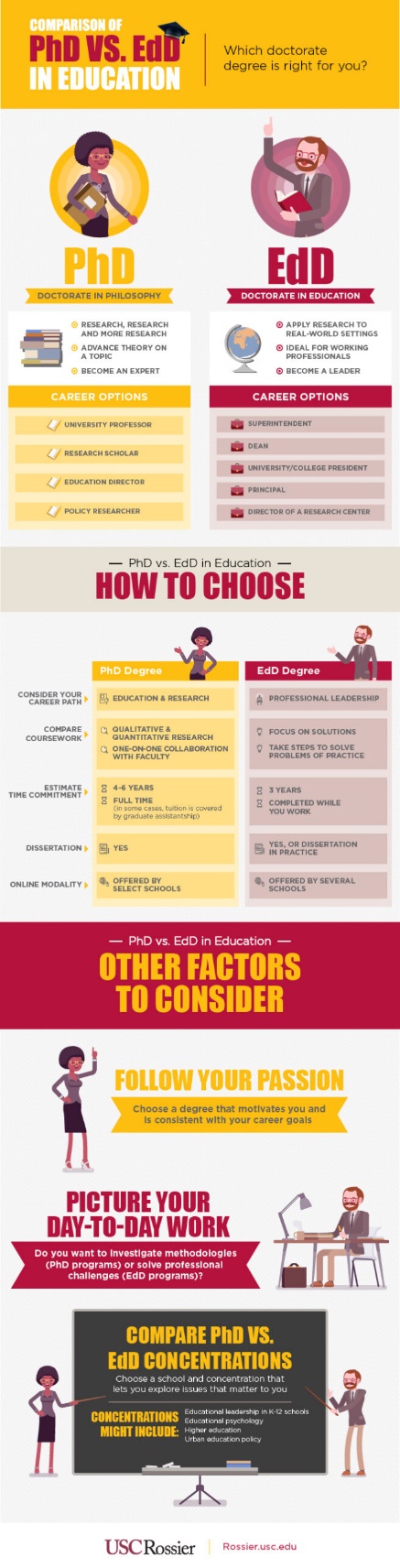 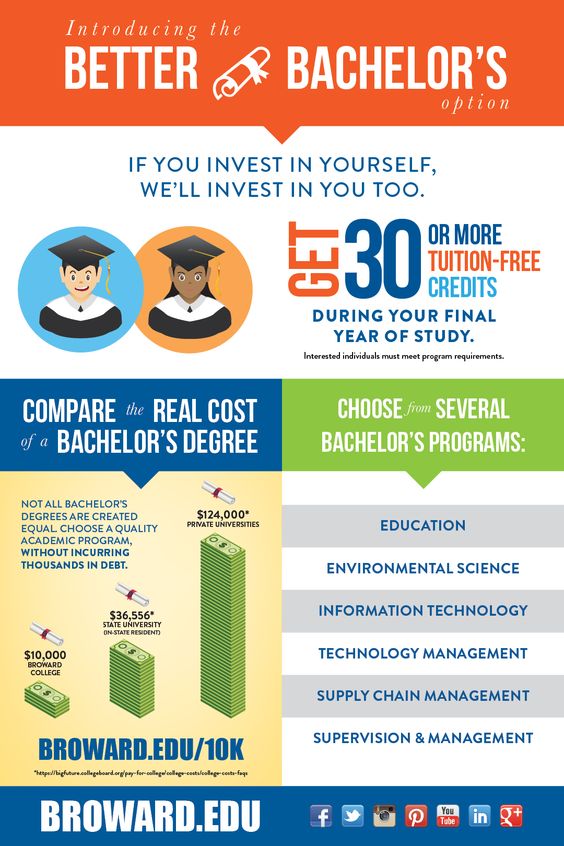 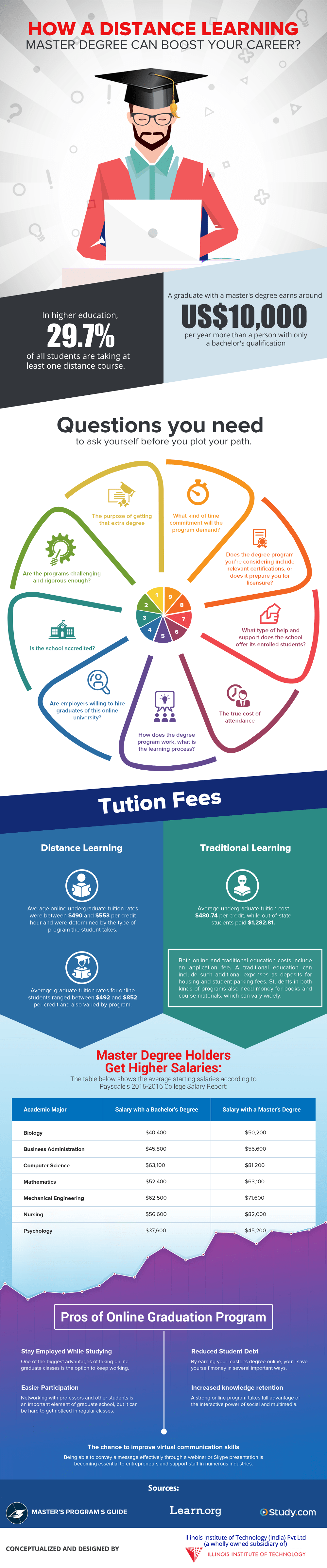 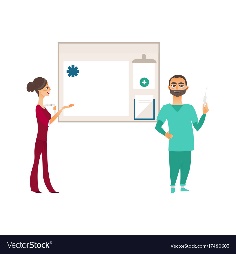 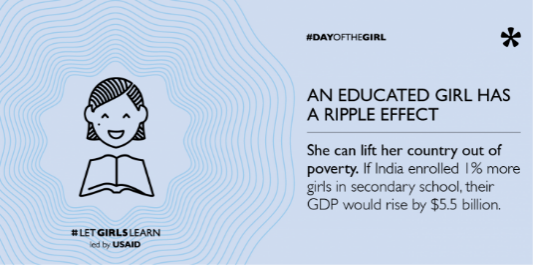 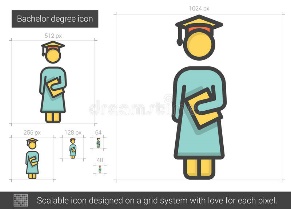 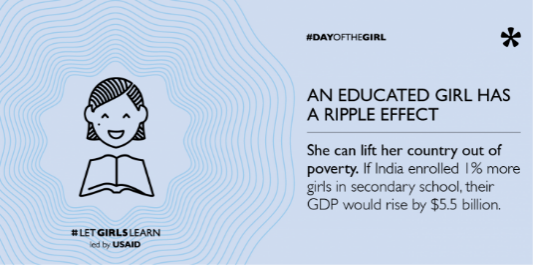 ТУСГАЙ ДУНД
БҮРЭН ДУНД
ДИПЛОМЫН ДЭЭД
БҮРЭН БУС ДУНД
БАКАЛАВР
МАГИСТР
ДОКТОР
111
2079
709
20
572
38
256
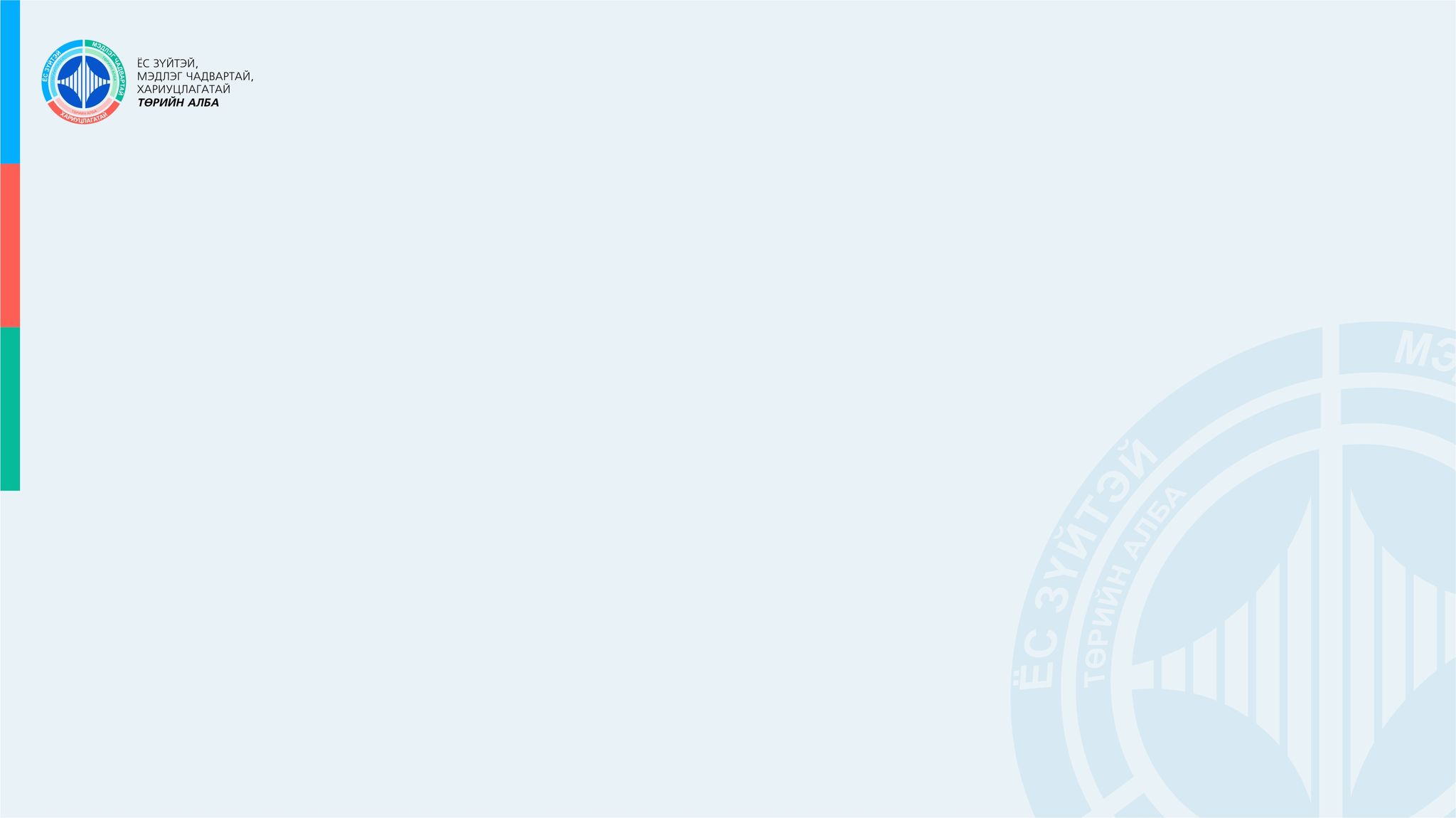 3
Эрхэлсэн түшмэлийн мэргэшүүлэх багц цагийн сургалт
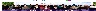 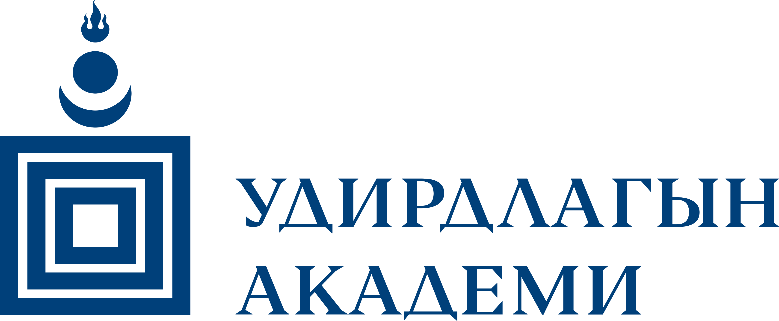 Чадваржуулах арга зүйн сургалт
Гадаад сургалт
Чиглүүлэх сургалт
Ахлах түшмэлийн мэргэшүүлэх багц цагийн сургалт
Дунд хугацааны давтан сургалт
44
Төрийн албан хаагч эмэгтэйчүүдийн манлайллын хөтөлбөр
32
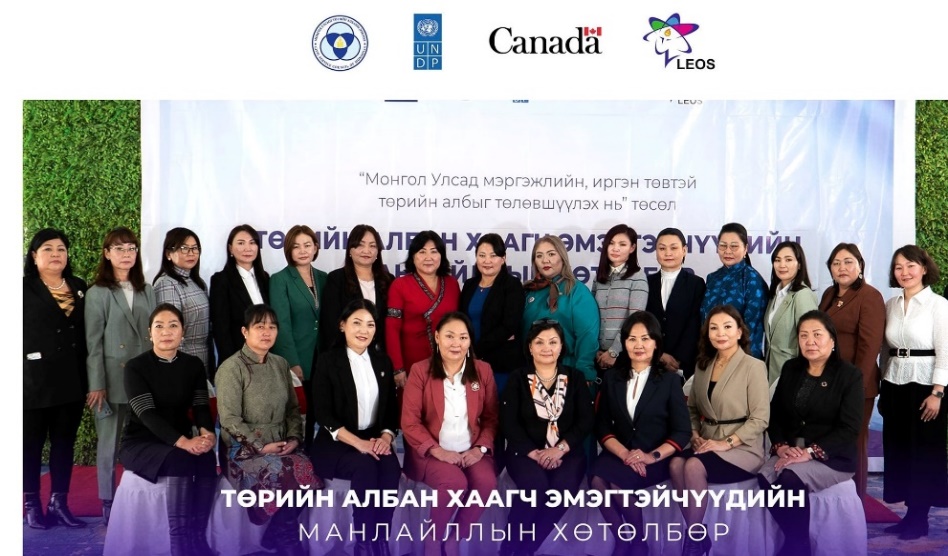 18
3
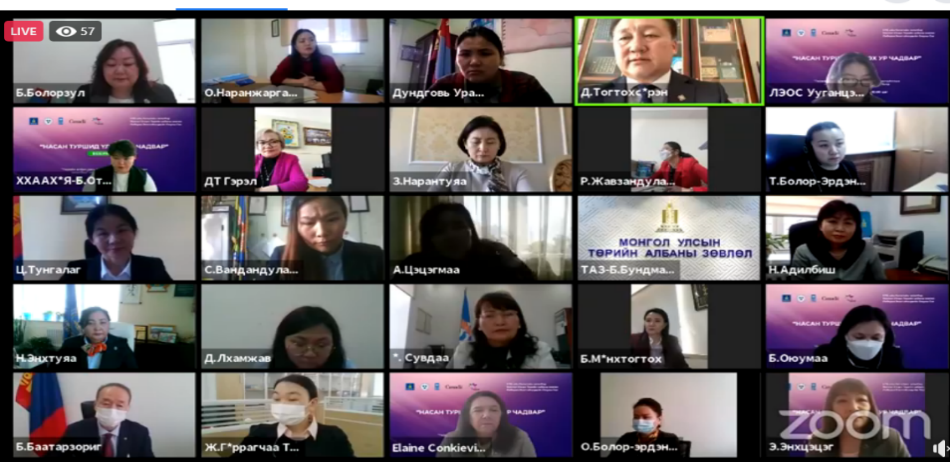 5
11194
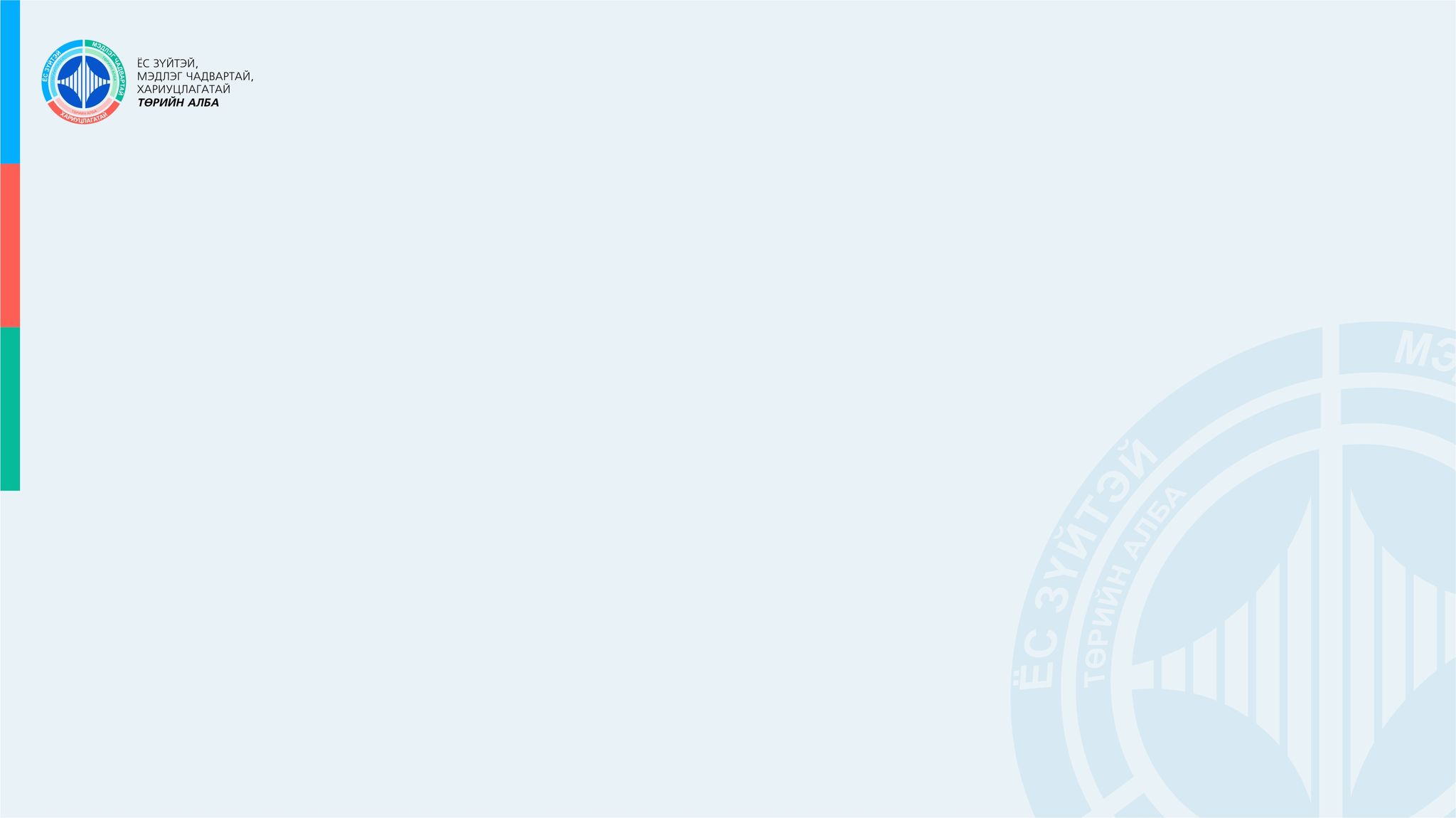 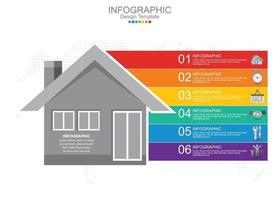 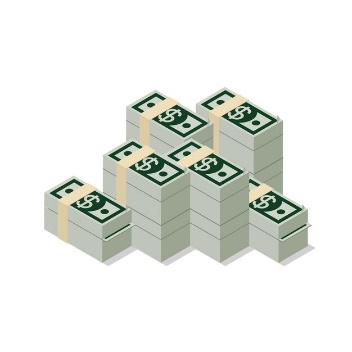 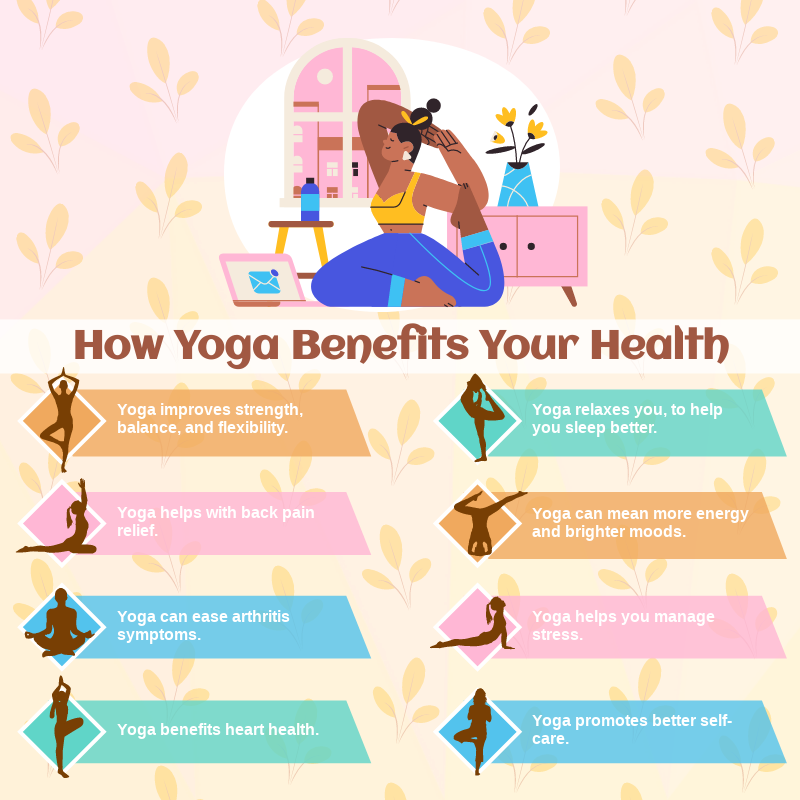 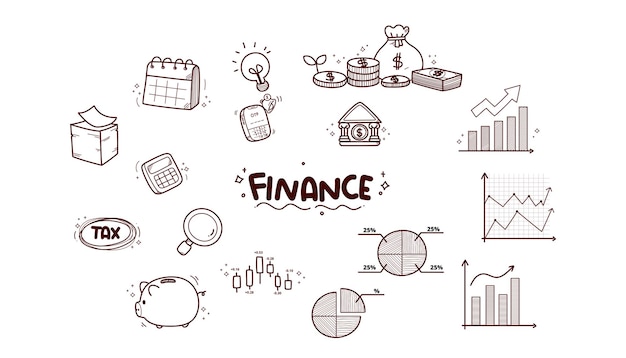 Орон байраар хангагдахад төрөөс дэмжлэг үзүүлэхэд
Төрийн албан хаагчийн эрүүл мэндийг дэмжихэд
Нөхөх төлбөрт
Өндөр насны тэтгэвэр тогтоолгоход олгох нэг удаагийн тэтгэмж
1,5 тэрбум
4,4 сая
57,3 сая
1,6 тэрбум
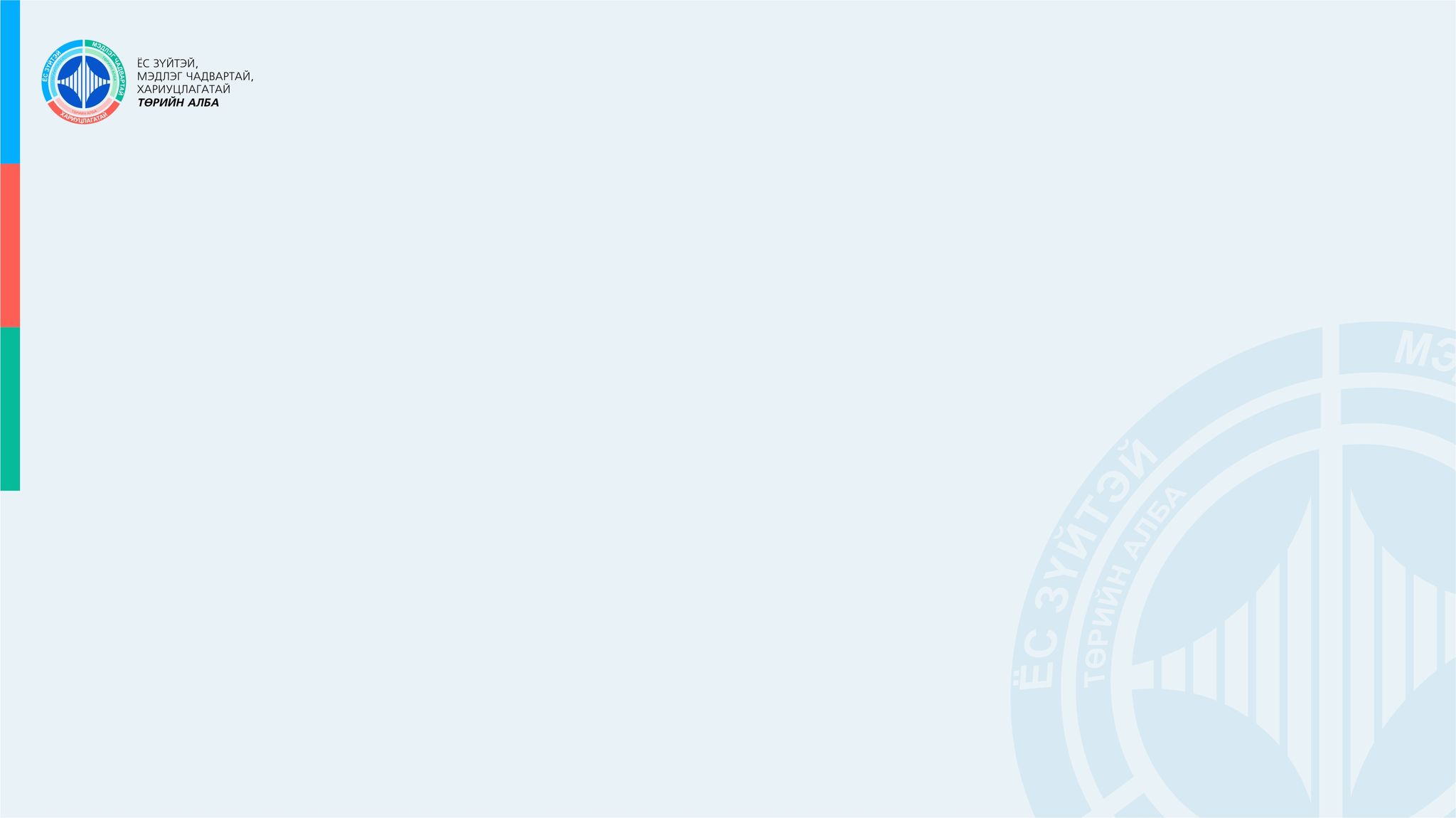 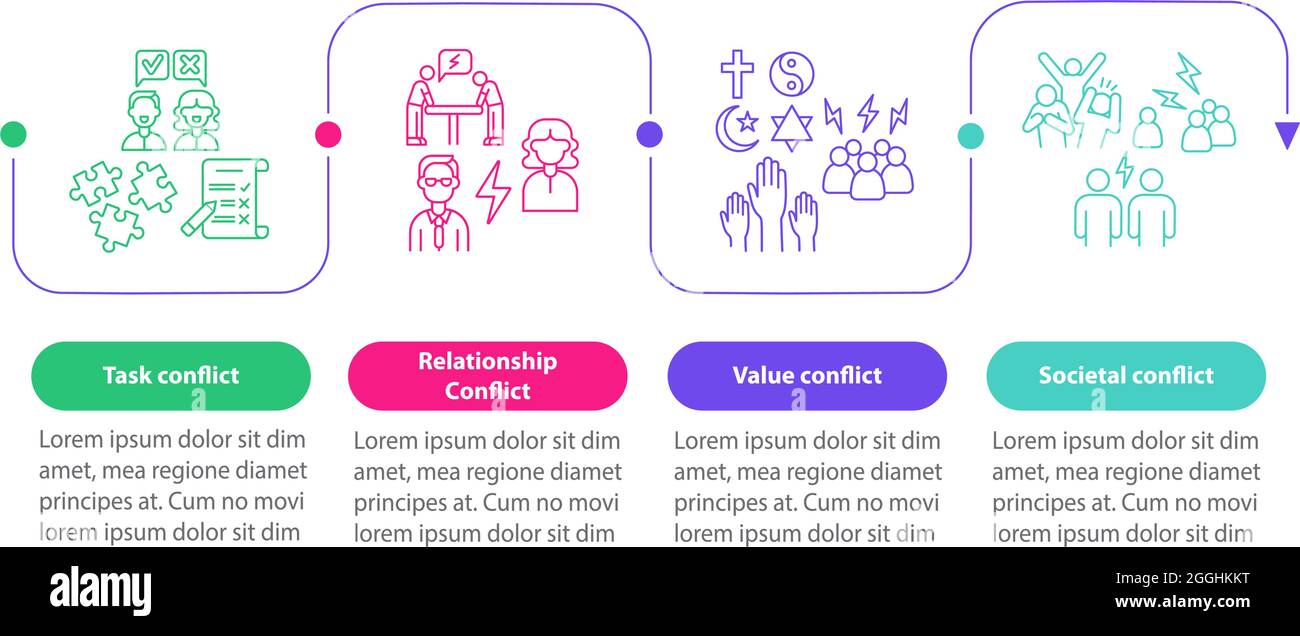 21
80
8170
72%
80
ӨМНӨХ ЖИЛЭЭС БУУРСАН ЁС ЗҮЙН ЗӨРЧЛИЙН ҮЗҮҮЛЭЛТ
ШИЙДВЭРЛЭСЭН ЁС ЗҮЙН ЗӨРЧИЛ
АЖИЛЛАЖ БУЙ ЁС ЗҮЙН ЗӨВЛӨЛ
ЁС ЗҮЙН СУРГАЛТАД ХАМРАГДСАН АЛБАН ХААГЧИД
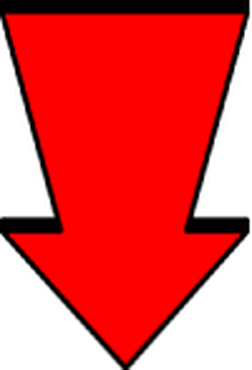 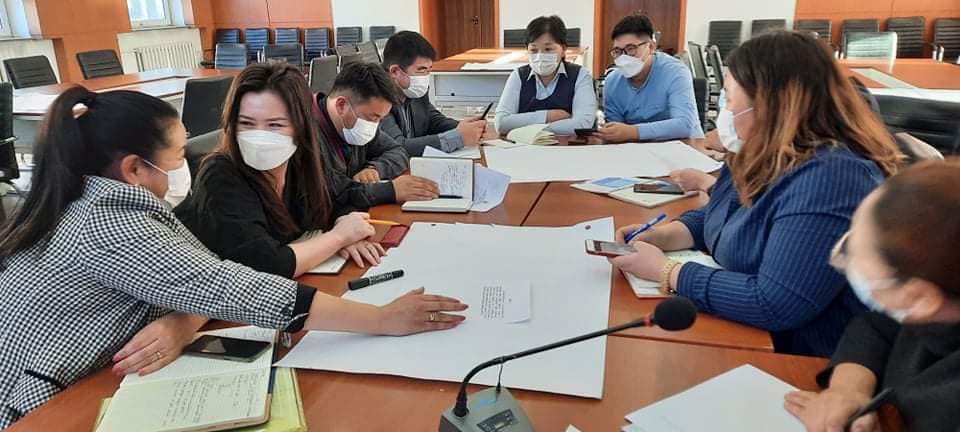 Албан үүргээ гүйцэтгэж байхдаа буюу ажлын байрандаа согтууруулах ундаа хэрэглэхийг цээрлэх хэм хэмжээг зөрчсөн – 7 буюу нийт зөрчлийн 33,3 хувь; 
Албан үүргээ гүйцэтгэхдээ бүдүүлэг зан авир гаргахыг цээрлэх хэм хэмжээг зөрчсөн – 7 буюу нийт зөрчлийн 33,3 хувь;
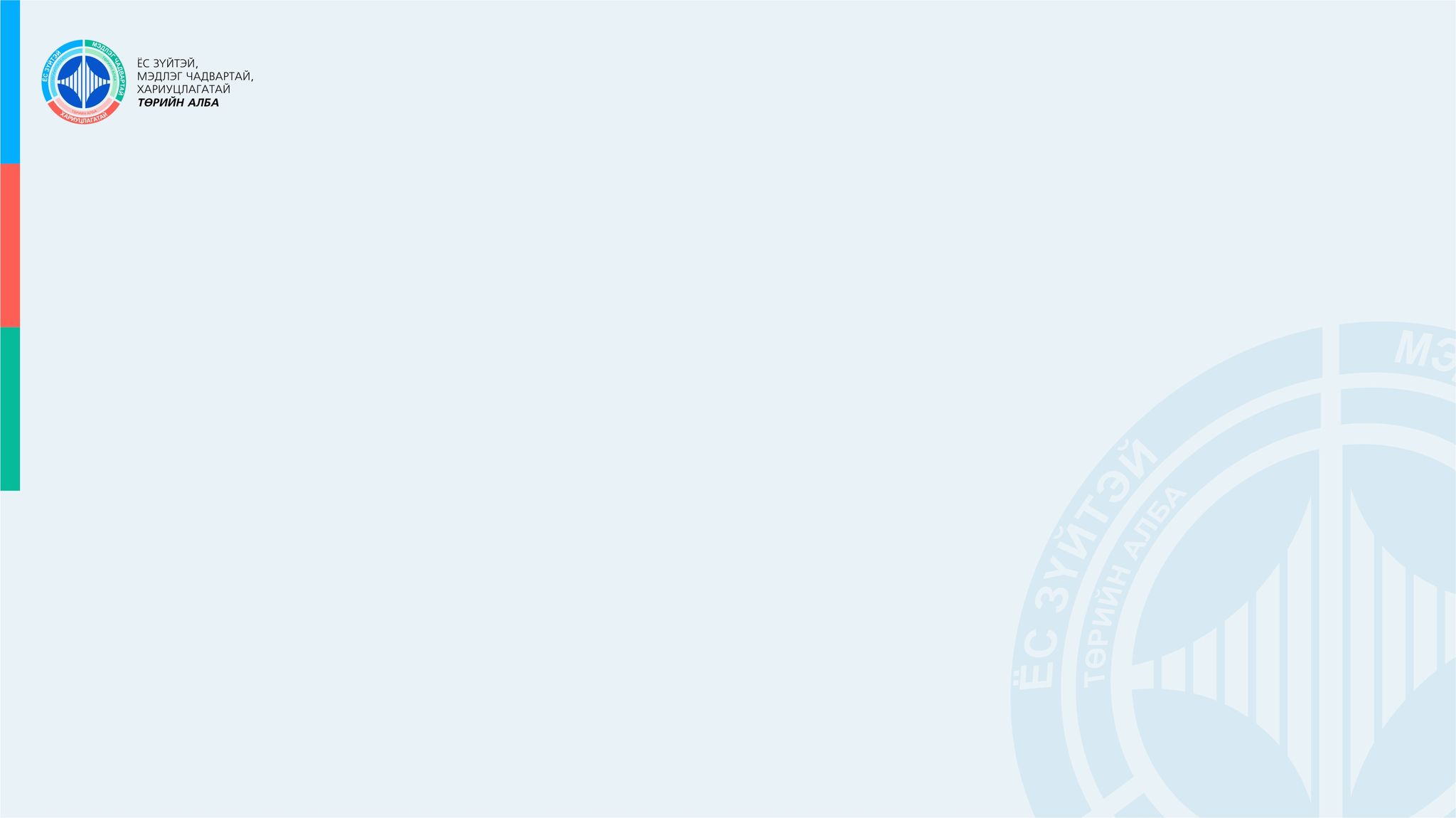 Аймгийн Засаг даргын үйл ажиллагааны хөтөлбөр - 4.2.7.
Аймгийн Засаг даргын Тамгын газар 
Нийгмийн даатгалын хэлтэс 
Онцгой байдлын газар 
Хутаг-Өндөр сумын Засаг даргын Тамгын газар 

         2021   онд нэвтрүүлсэн
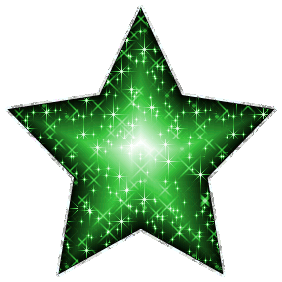 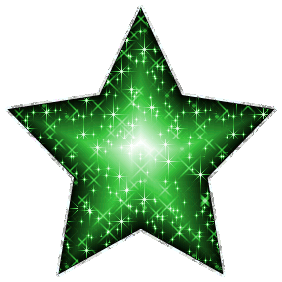 MNS ISO 9001:2016 “Чанарын менежментийн тогтолцоо-шаардлага стандарт” –ыг төрийн байгууллагуудад нэвтрүүлнэ.
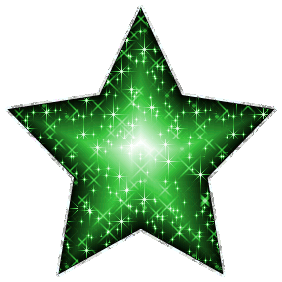 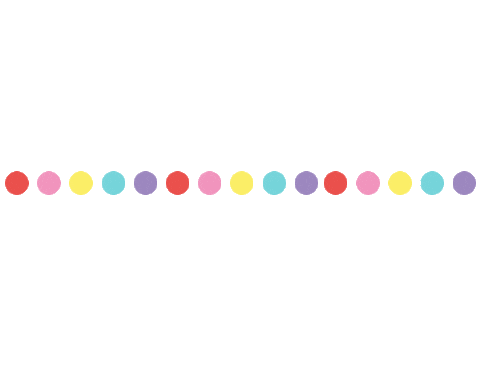 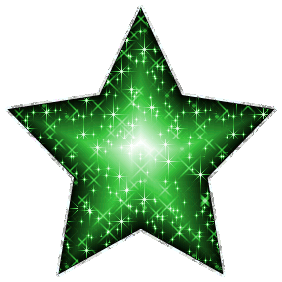 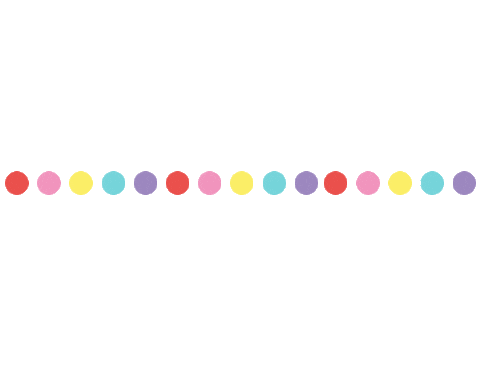 MNS ISO 9001:2016 “Чанарын менежментийн тогтолцоо-шаардлага стандарт”
Стандарт хэмжил зүйн хэлтэс

         2013   онд нэвтрүүлсэн
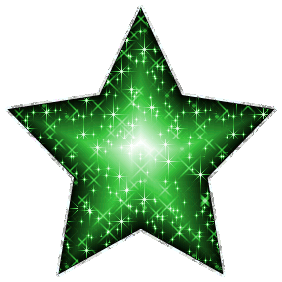 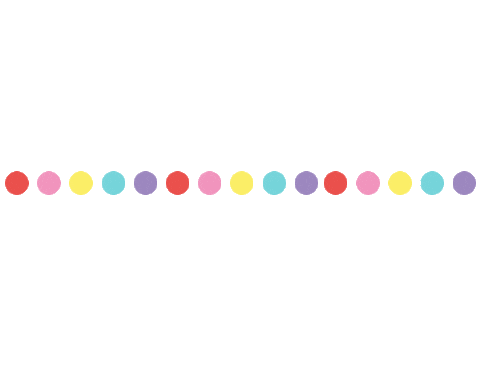 Нийт төрийн байгууллагууд 

         2024 онд нэвтрүүлнэ
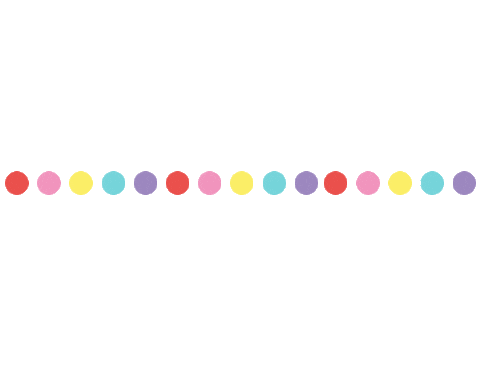 Булган, Бүрэгхангай сумын Засаг даргын Тамгын газар 

         2022   онд нэвтрүүлнэ
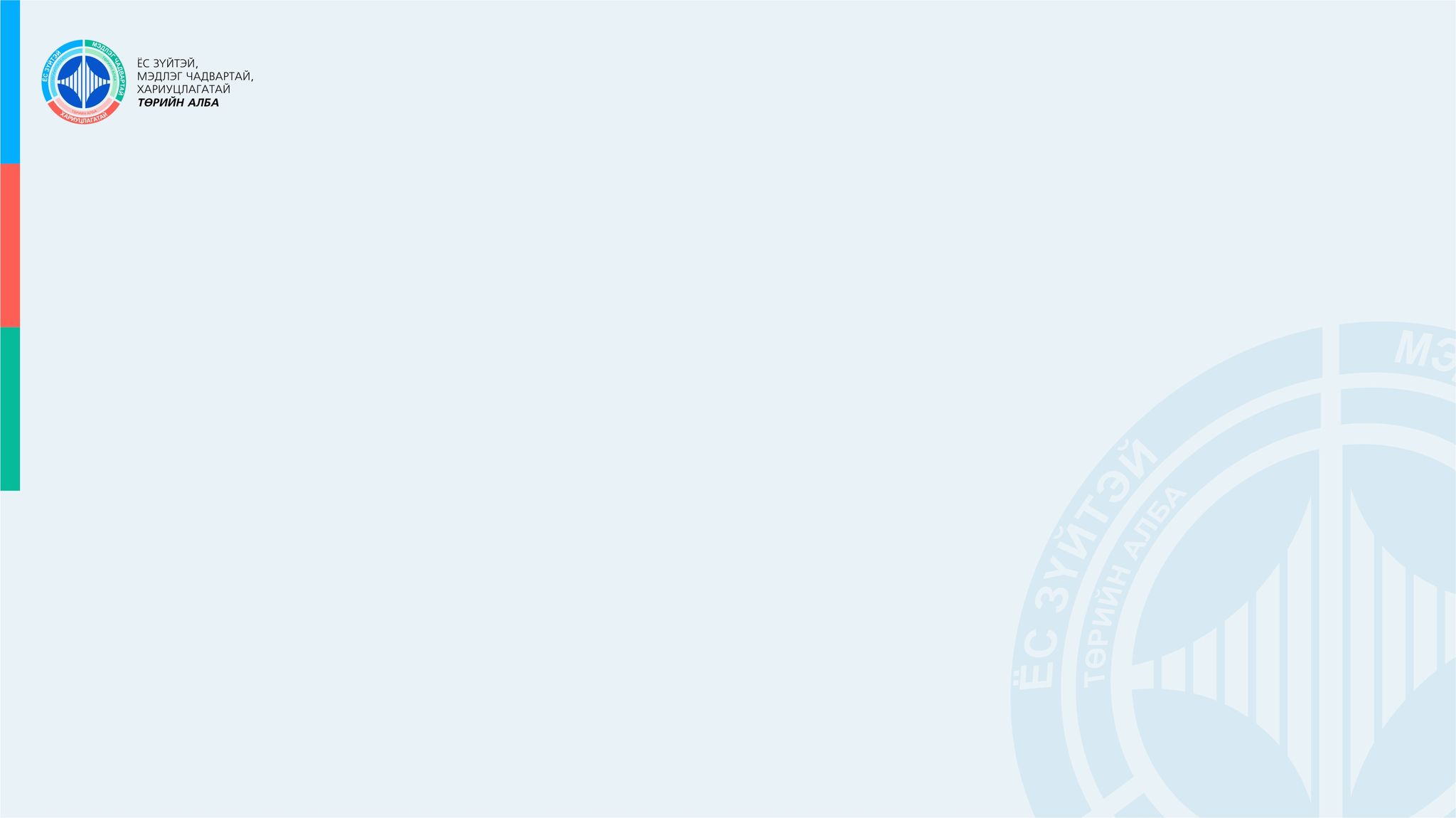 ЦААШИД АНХААРАХ АСУУДАЛ, ХЭРЭГЖҮҮЛЭХ АРГА ХЭМЖЭЭ
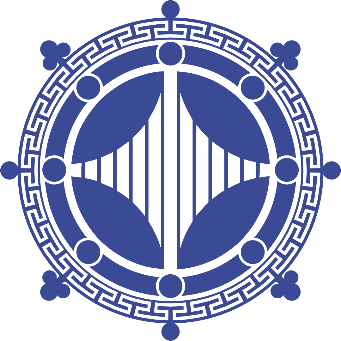 Аймгийн Засаг даргын 
“ШИНЭ ХӨГЖЛИЙН ЗАМ”  
үйл ажилагааны хөтөлбөр
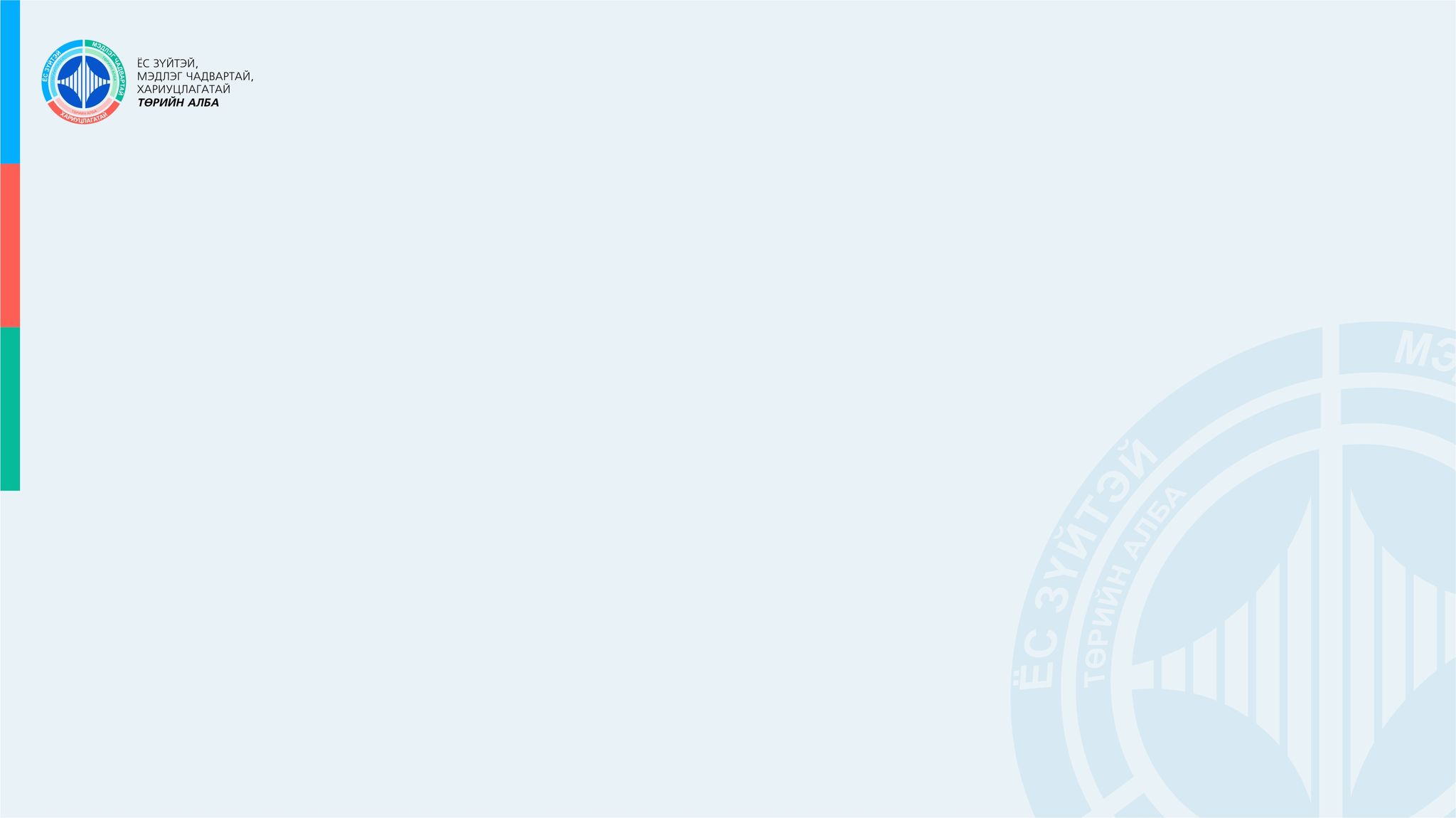 ЦААШИД АНХААРАХ АСУУДАЛ, ХЭРЭГЖҮҮЛЭХ АРГА ХЭМЖЭЭ
ДӨРӨВ ДҮГЭЭР БҮЛЭГТ:
ЗАСАГЛАЛЫН БОДЛОГО
“Цахим Монгол” төрийн шуурхай үйлчилгээг бий болгоно. /2 зорилт 5 арга хэмжээ/

Мэргэшсэн, ёс зүйтэй төрийн алба, хүнд сурталгүй төрийн үйлчилгээг бий болгоно. 
/8 зорилт 22 арга хэмжээ/
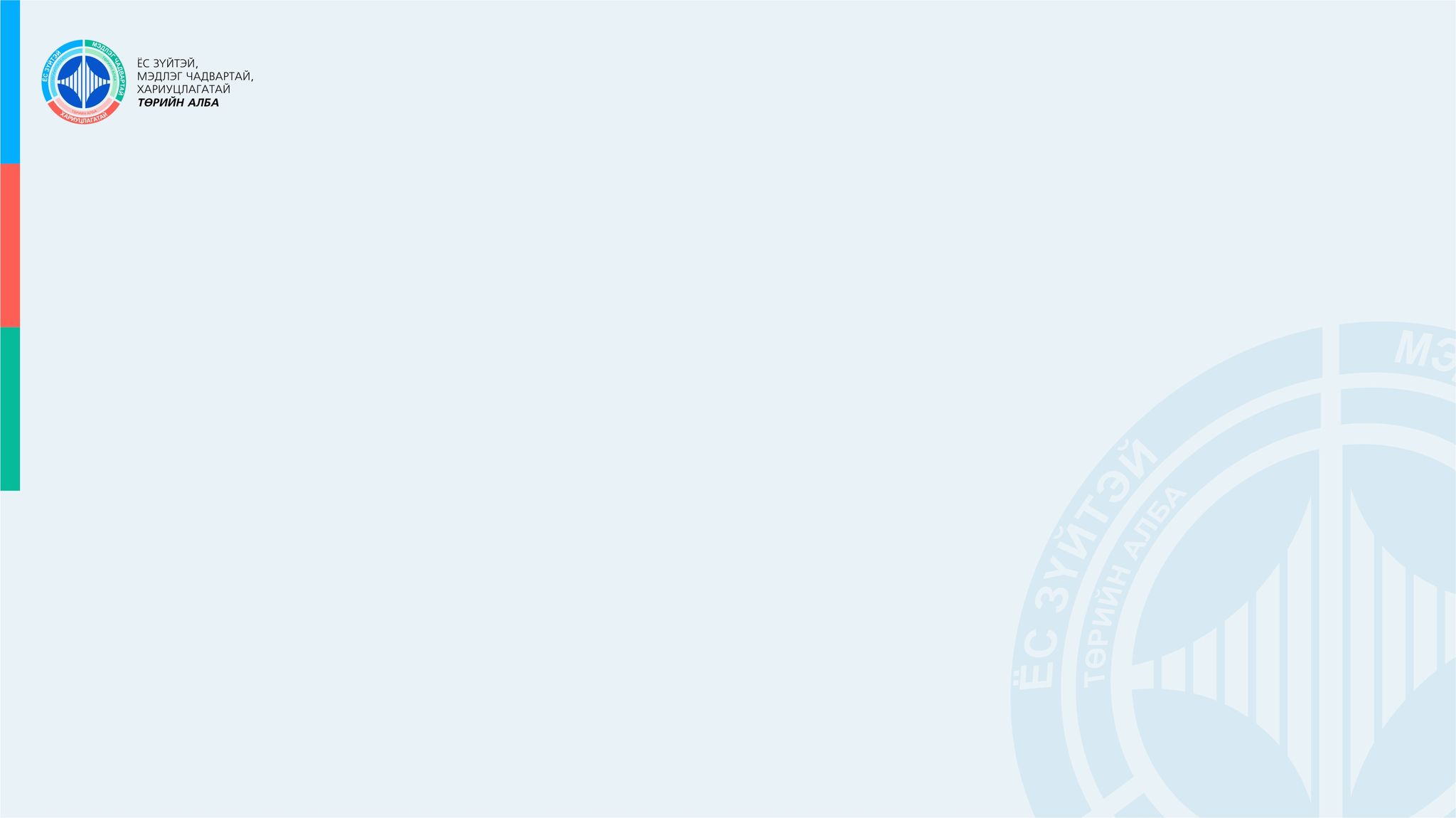 ЦААШИД АНХААРАХ АСУУДАЛ, ХЭРЭГЖҮҮЛЭХ АРГА ХЭМЖЭЭ
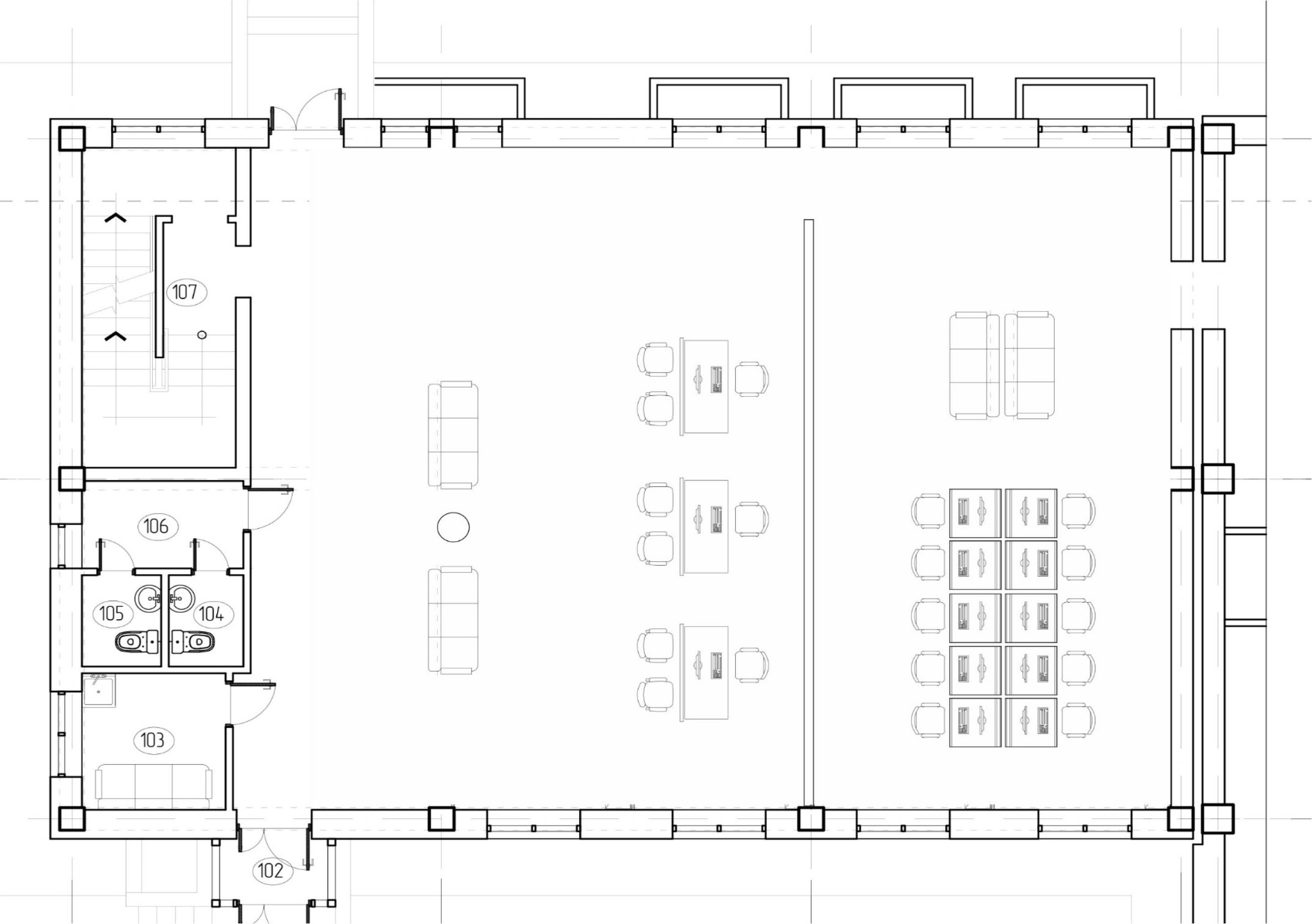 Аймгийн ЗДТГ-ын “Г” блокыг засварлаж төрийн үйлчилгээний нэгдсэн төв буюу “Е mongolia” төвийг байгуулна.
/315,0 сая/
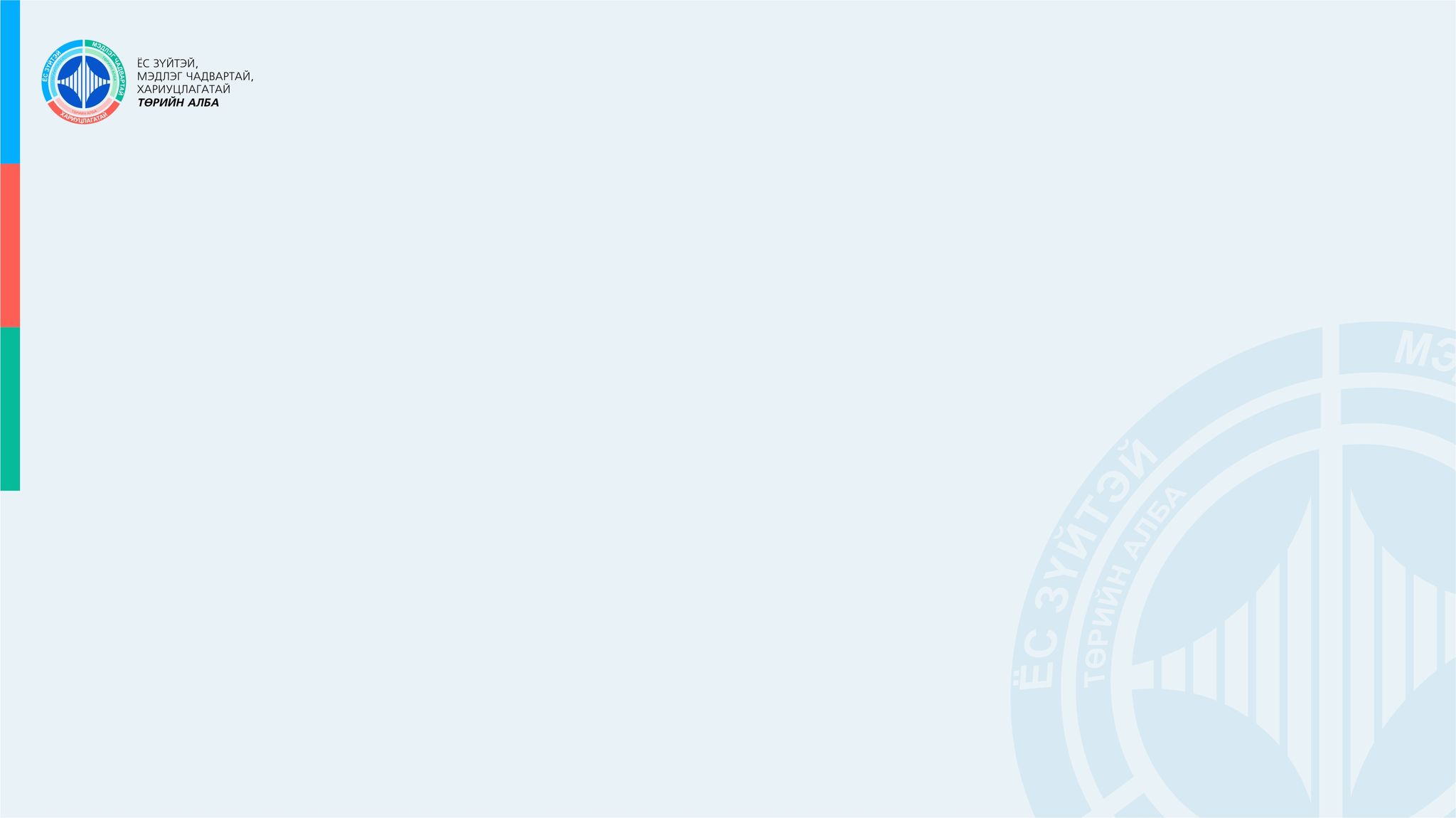 Төрийн албан хаагчдыг мэргэшүүлэх
Томилгооны зөрчлийг арилгах
Төрийн албаны тухай хуулийн хэрэгжилт-үр дүн
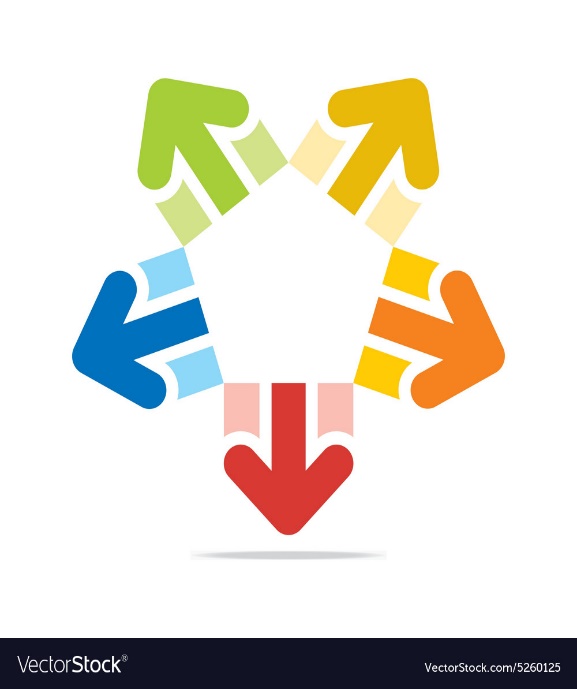 Ёс зүй, сахилга хариуцлагыг дээшлүүлэх
Төрийн албан хаагчдын нийгмийн баталгааг хангах
Төрийн үйлчилгээнд Чанарын удирдлагыг нэвтрүүлэх
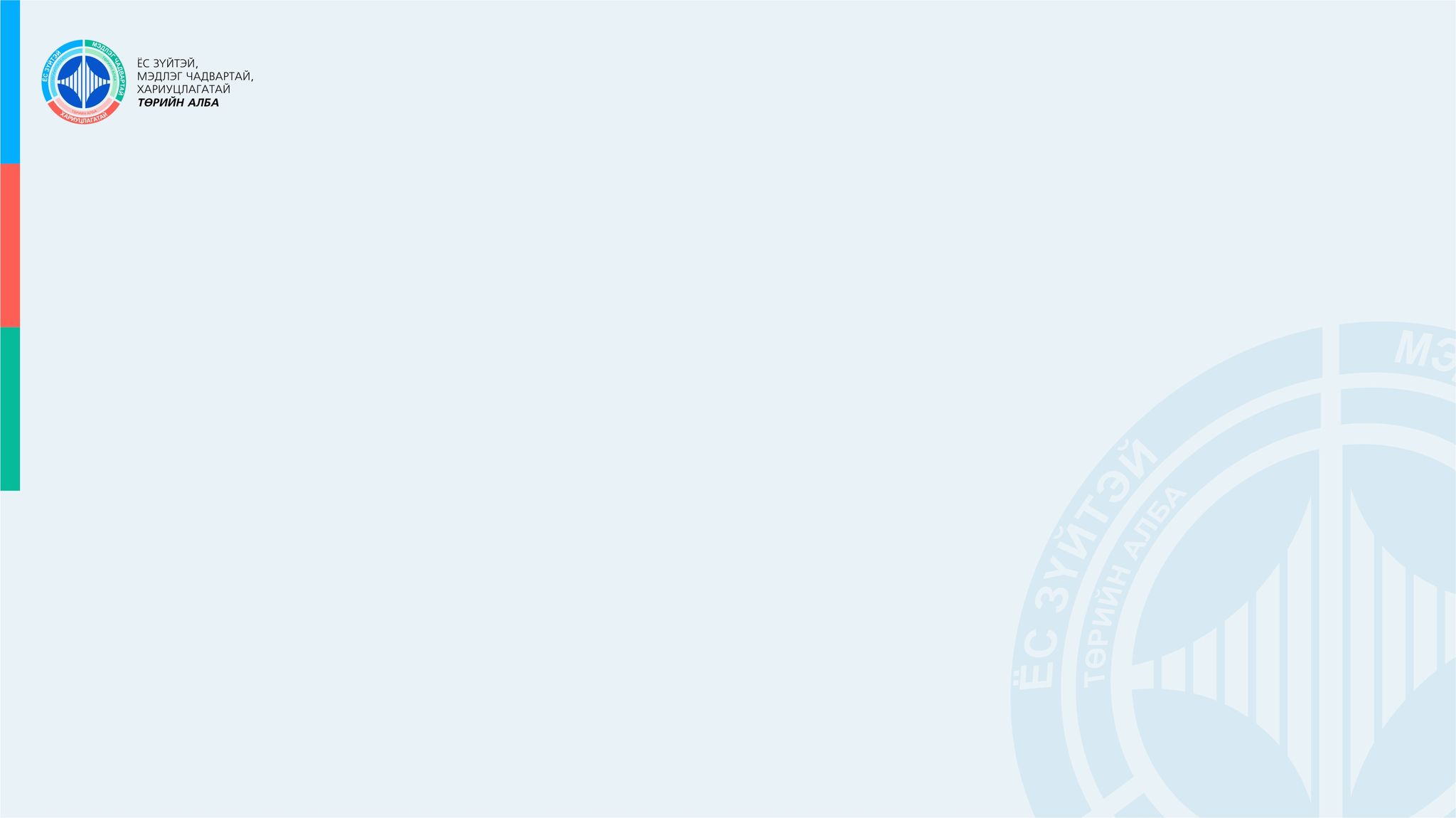 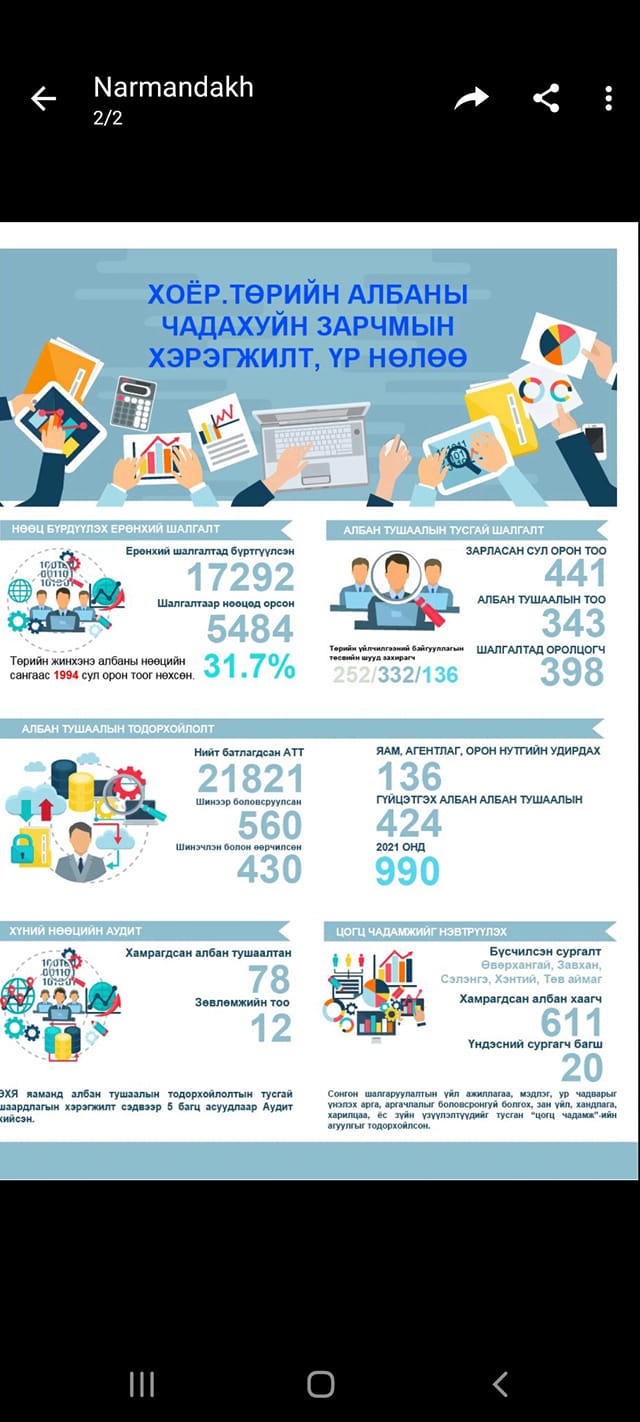 ТУСГАЙ ШАЛГАЛТ
ХЯНАЛТ ШАЛГАЛТ
Хамрагдсан байгууллага
53
Нээлттэй зарласан сул орон тоо
Илэрсэн зөрчил
Хөдөлмөрийн тухай хуулийн дагуу түр хойшлуулсан
177
127
Зөрчил арилгасан байдал
Шалгалтад оролцогч
84
89%
Шалгалтын дүнгээр нэр дэвшүүлэн томилсон
Чөлөөлсөн
14
52
113
ЕРӨНХИЙ ШАЛГАЛТ
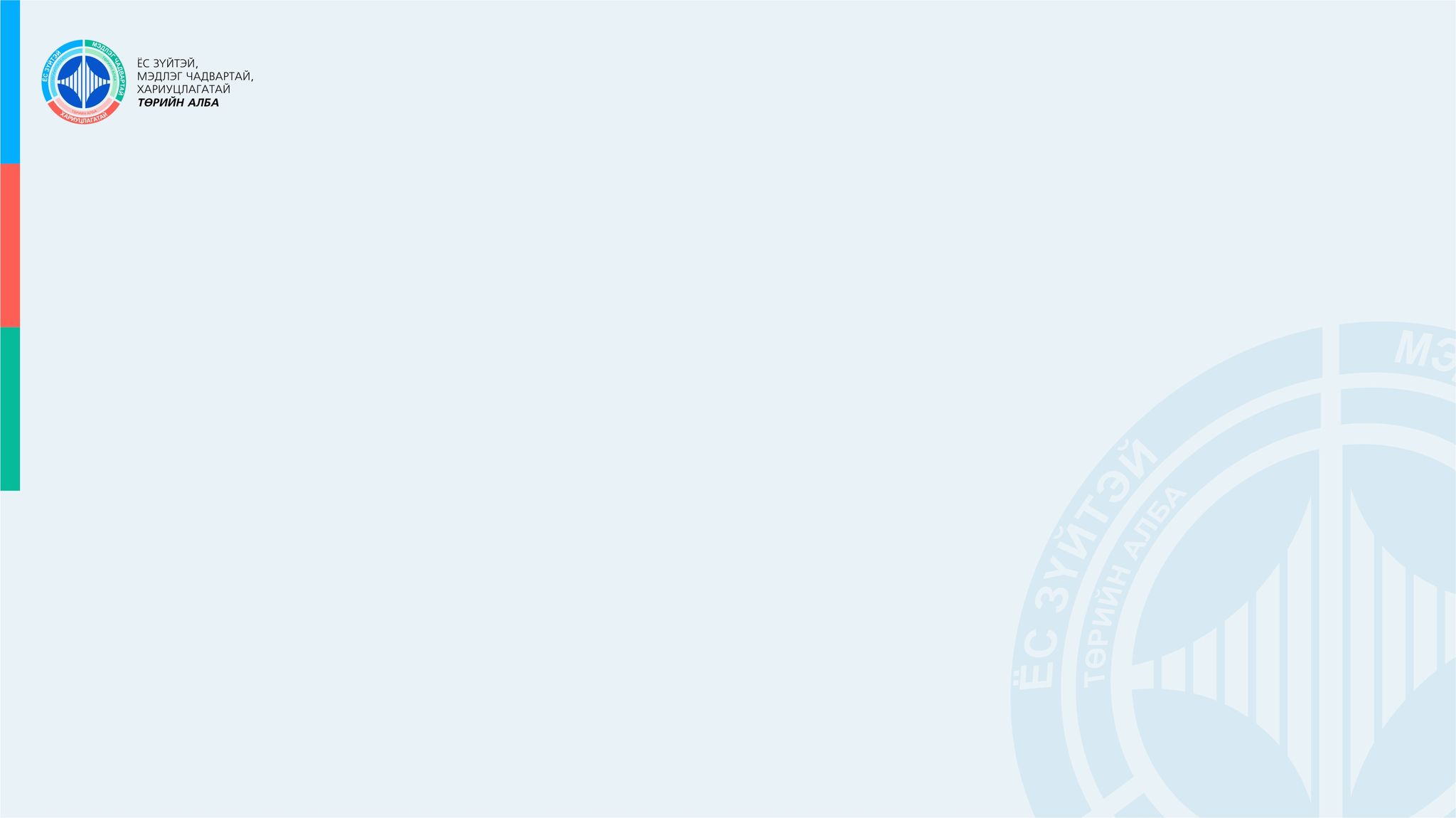 Булган аймгийн өрсөлдөх чадварын үнэлгээг ТББ-аас 21-т гэж үнэлсэн
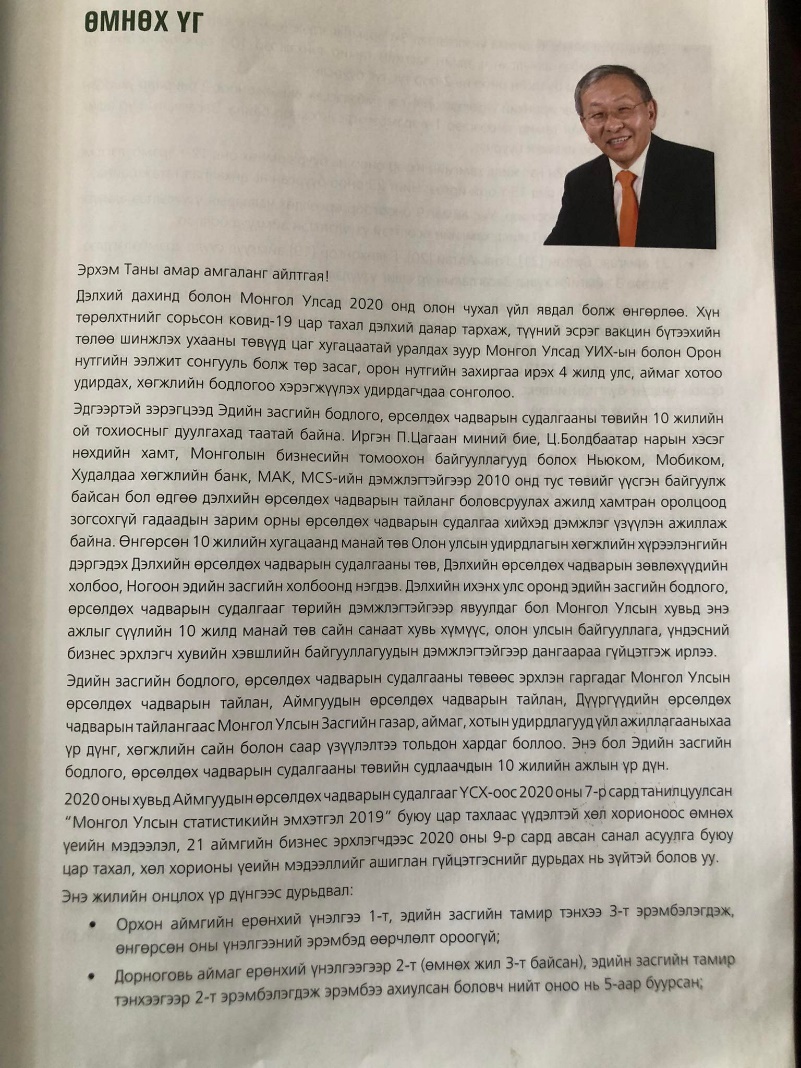 2020 оны 7 сард танилцуулсан статистик мэдээлэл буюу 2019 оны мэдээний дүн, 2020 оны 9 сард авсан санал асуулгын дүнгээр үнэлсэн болно.
Ажлаа сурталчилах
Иргэд, бизнес эрхлэгчтэй зүй зохистой харьцах
Ажлаа хэмж, хяна, зөв удирд, үр дүнгээ тайлагнаж байх
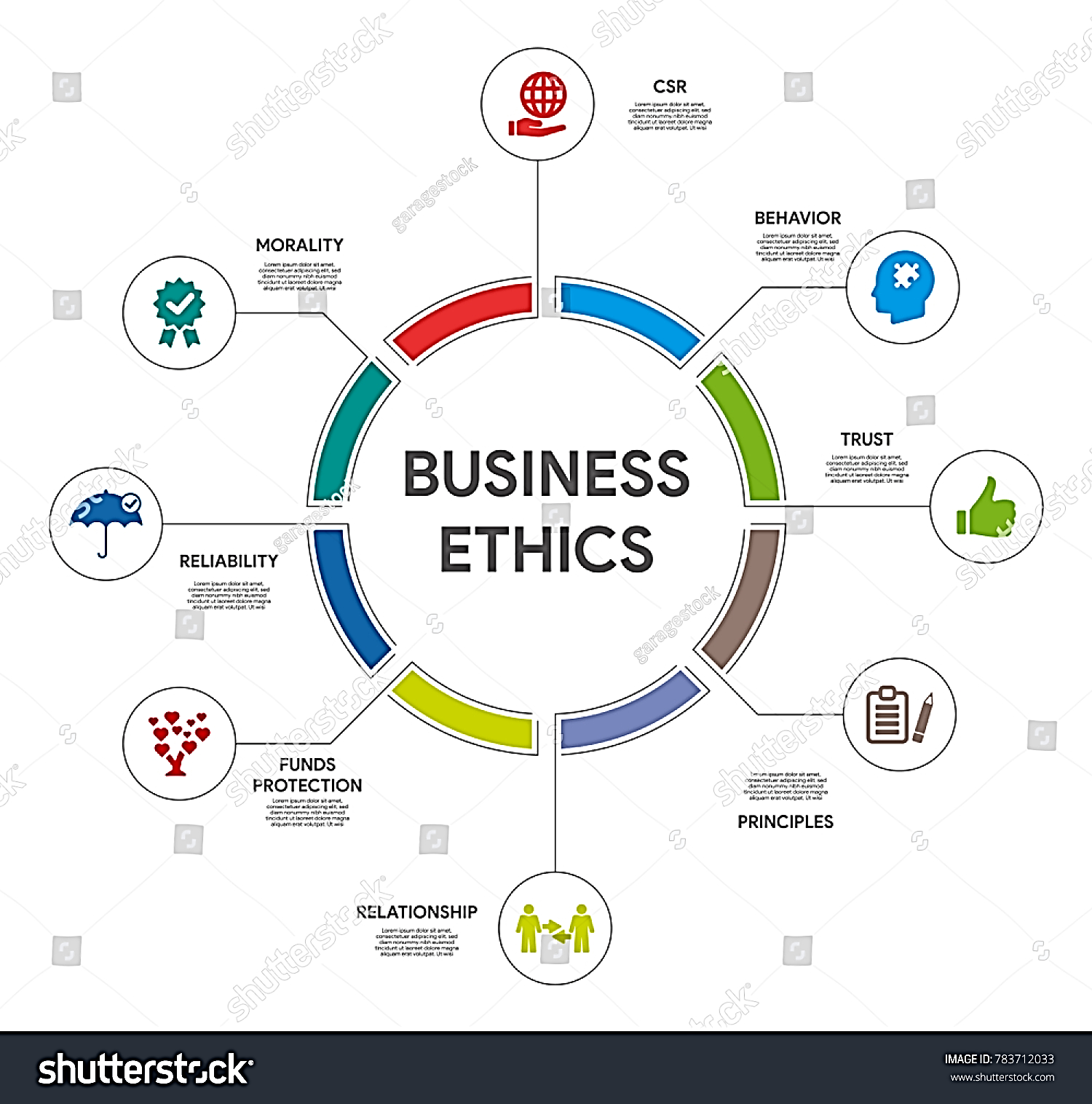 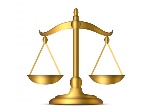 Ёс зүйн зөрчлөөс урьдчилан    сэргийлэх арга зүйн сургалт
Иргэдийн өргөдөл, гомдлыг цахимаар хүлээн авч, шуурхай шийдвэрлэх 
/15 хоногт/
Иргэдээс санал асуулга авч, дүнг ил тод мэдээлэх
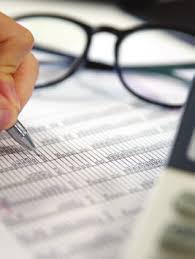 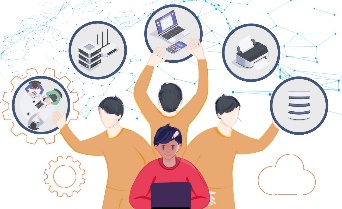 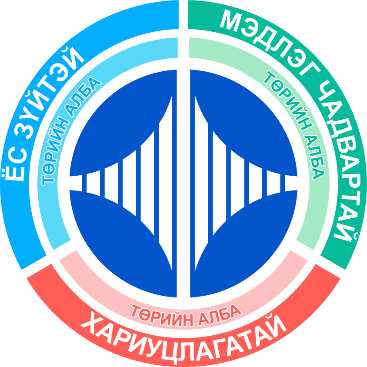 Төрийн албан хаагчдыг гадаадад магистр, докторын сургалтад хамруулах
Ажлын байрны дотоод хяналтыг сайжруулах
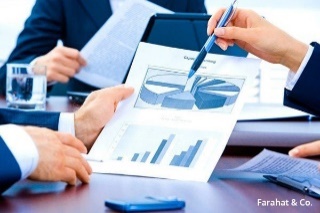 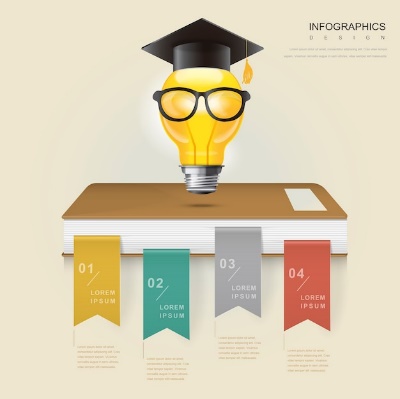 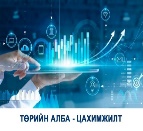 “Мэдээллийн технологийн төв” байгуулах
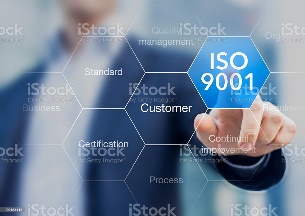 MNS ISO 9001:2016 “Чанарын менежментийн тогтолцоо-шаардлага стандарт” ыг нэвтрүүлэх
“SMART BULGAN” application
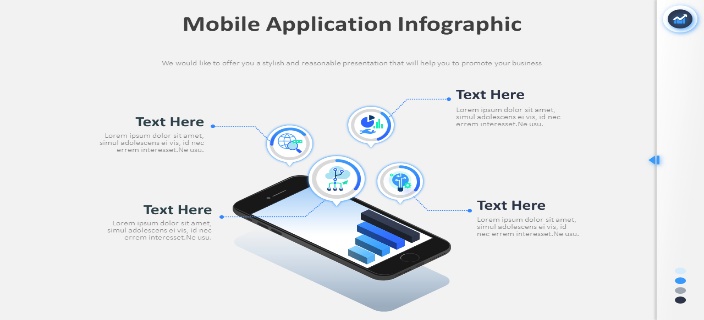 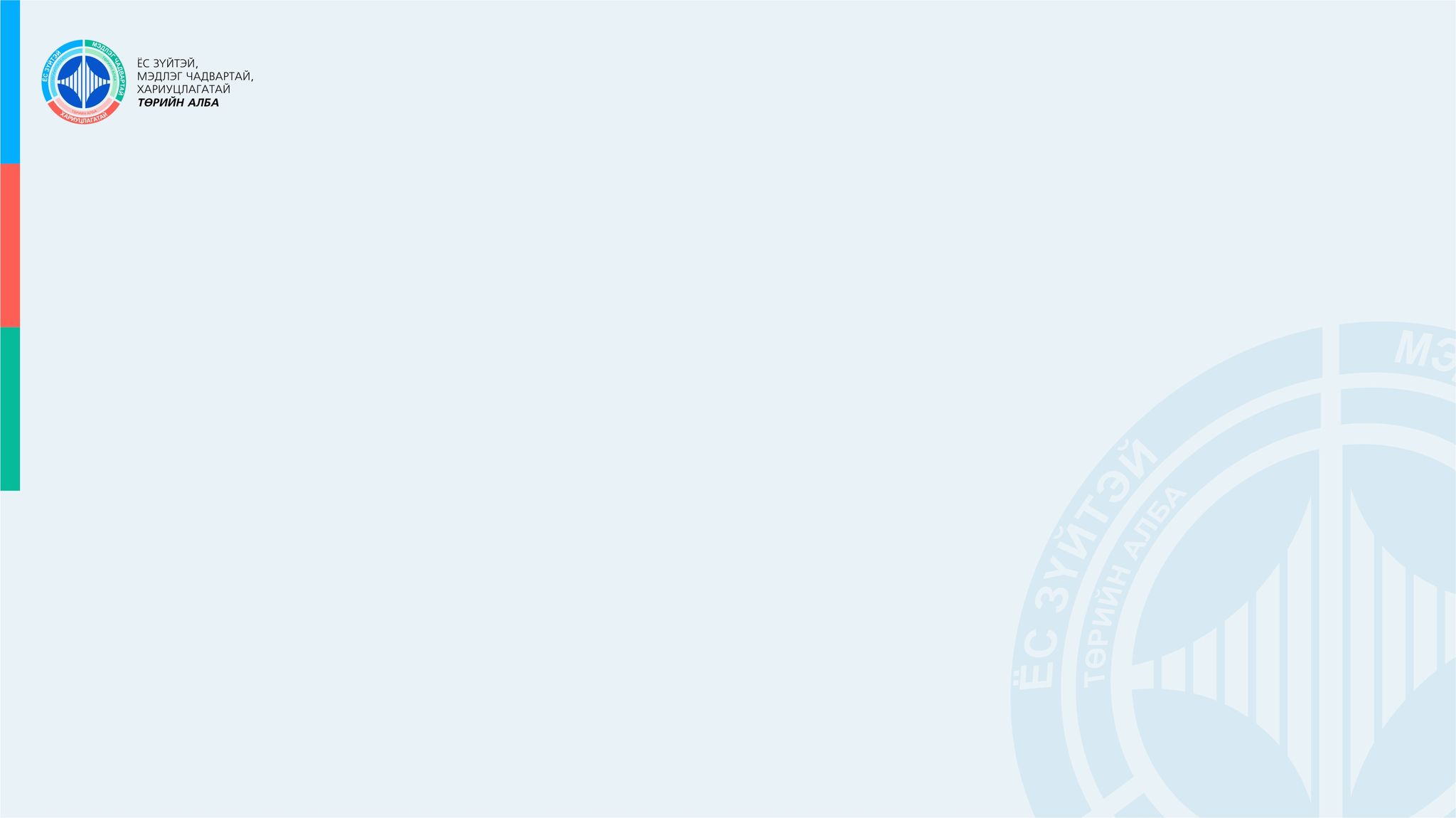 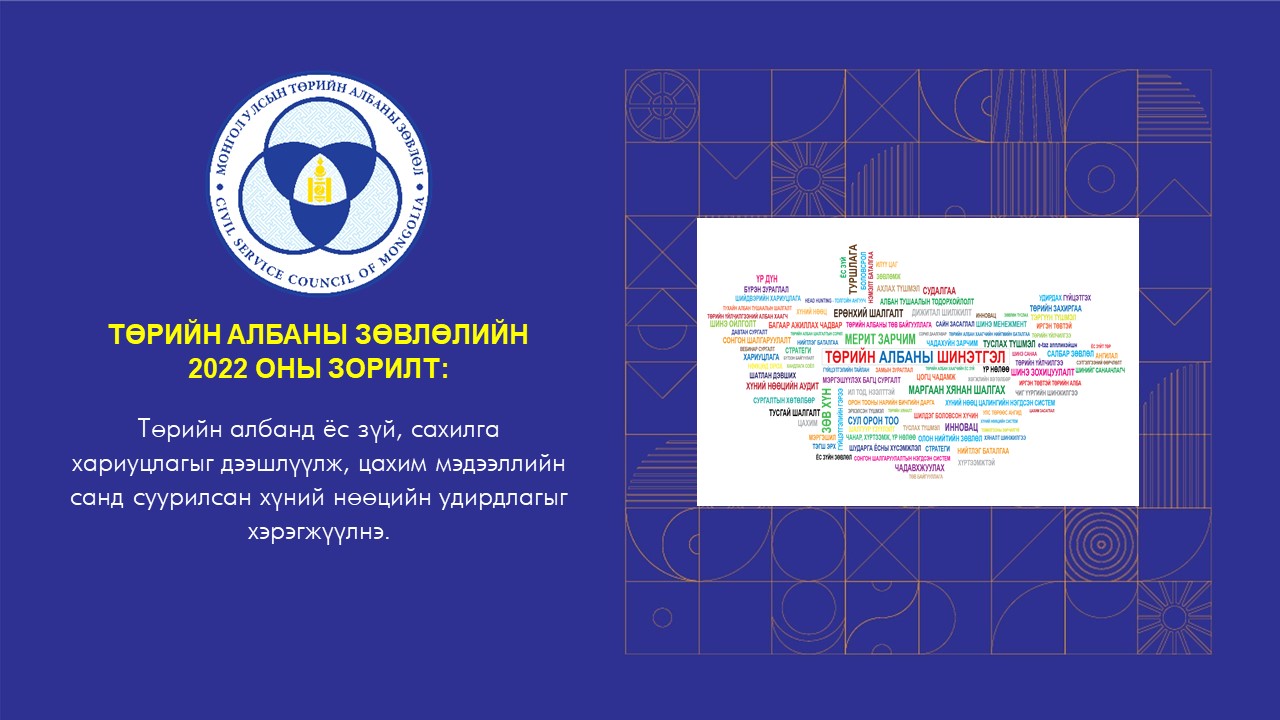 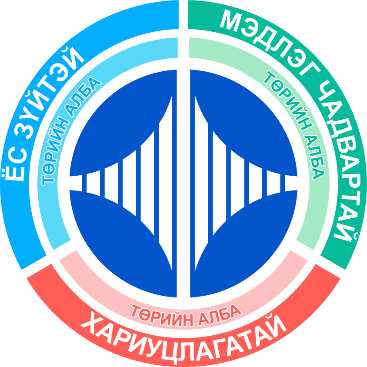 БУЛГАН АЙМАГ
“ЁС ЗҮЙТЭЙ – МЭДЛЭГ ЧАДВАРТАЙ- ХАРИУЦЛАГАТАЙ ТӨРИЙН АЛБА”-НЫ ЖИЛ
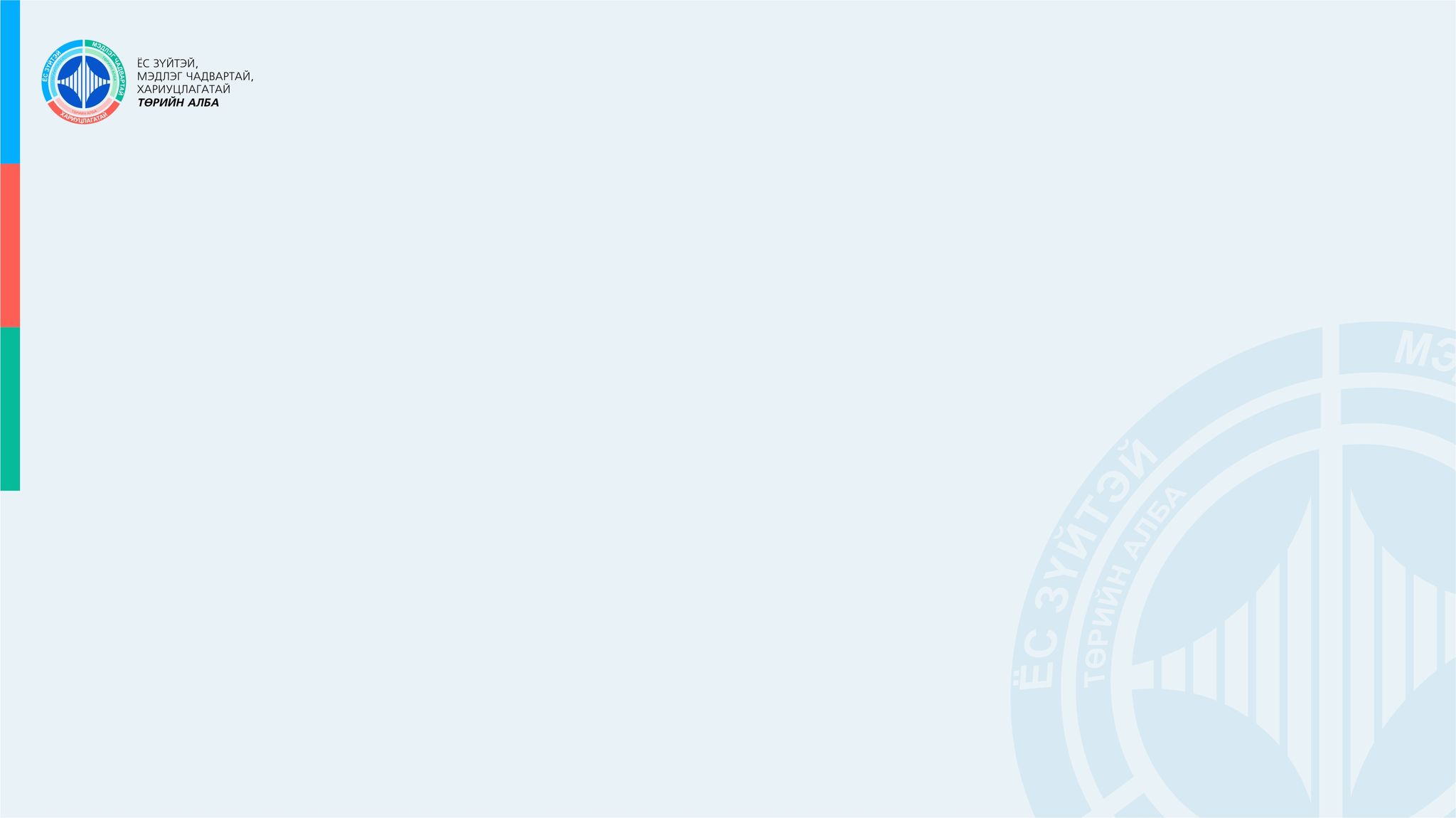 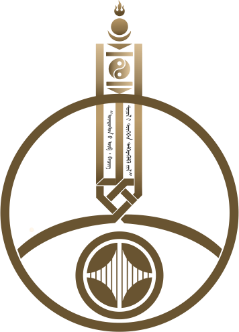 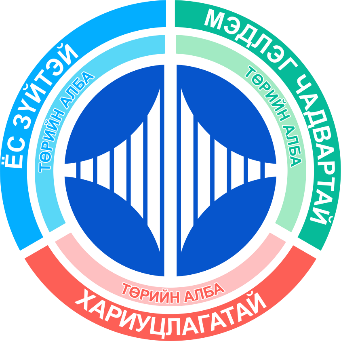 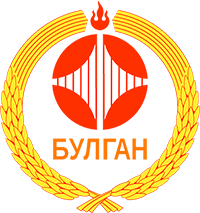 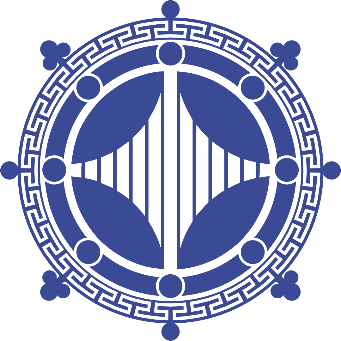 ТАВАН НҮДЭН ХЭЭ: Булган аймгийн логоны дотор энэхүү хээ байрладаг бөгөөд Булган аймгийн Засаг даргын үйл ажиллагааны хөтөлбөр тул аймгийн логотой дүйцүүлж өгсөн. Таван нүдэн хээ нь Монголчуудын хувьд эрт цагаас уламжлагдан ирсэн хүндэтгэлтэй бэлгэдэл юм. Тус хээ нь үндсэндээ дөрвөн арвайг нийлүүлсэн хэлбэртэй бөгөөд арвай мэт өсөж үржих, сайн сайхан дэлгэрэх, эд агуурс арвижих, аливаа үйл хэрэг дэгжих хөгжихийн бэлгэдэлтэй ажээ. 
Тойруулаад “Шинэ хөгжлийн зам” үйл ажиллагааны хөтөлбөрийн дэвшүүлсэн зорилтыг тусгаж өгсөн.
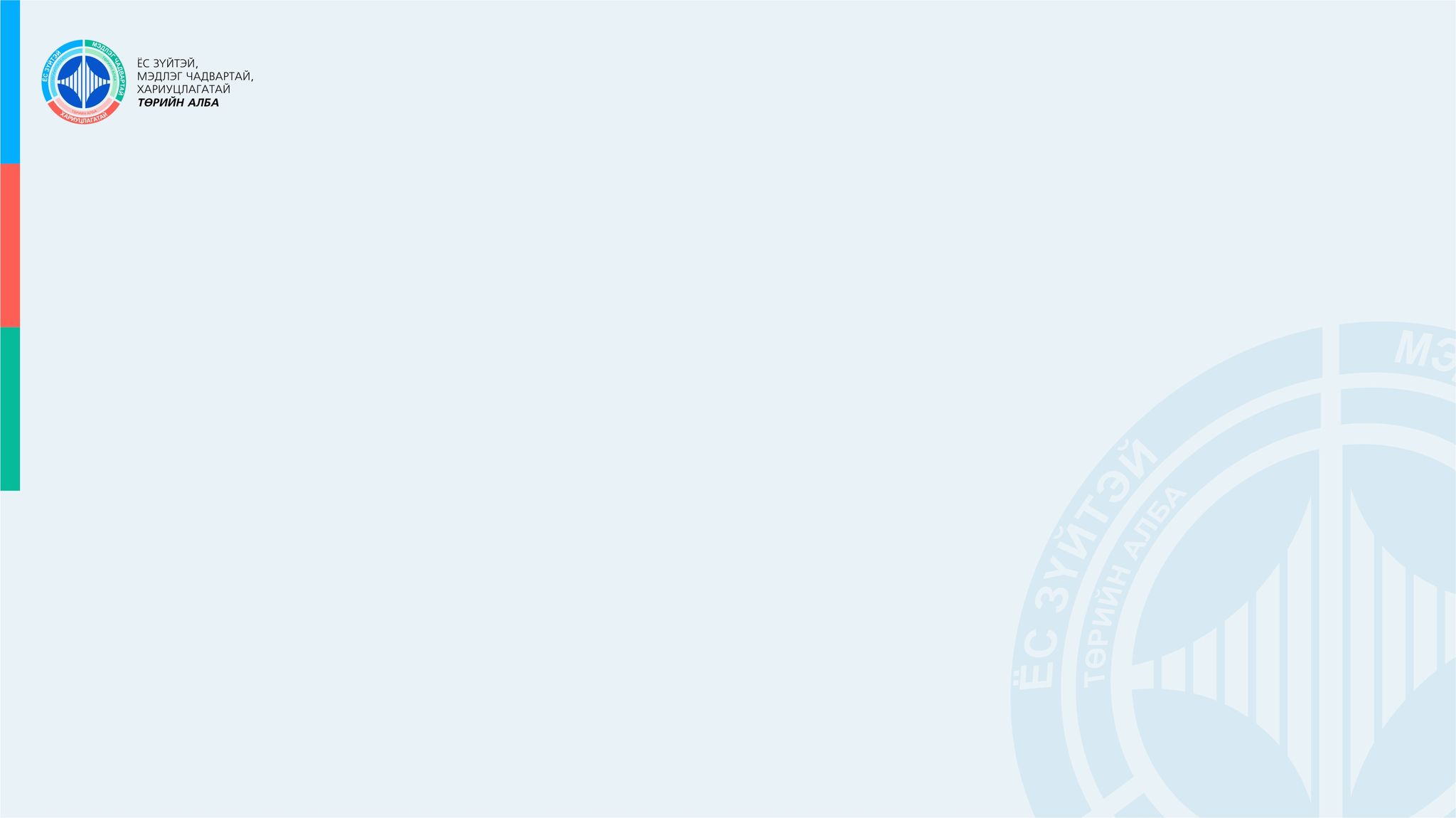 ТӨРИЙН АЛБА ТӨВШИН БАЙЖ ТҮМЭН ОЛОН АМГАЛАН БАЙХ БОЛТУГАЙ
АНХААРАЛ ХАНДУУЛСАНД БАЯРЛАЛАА
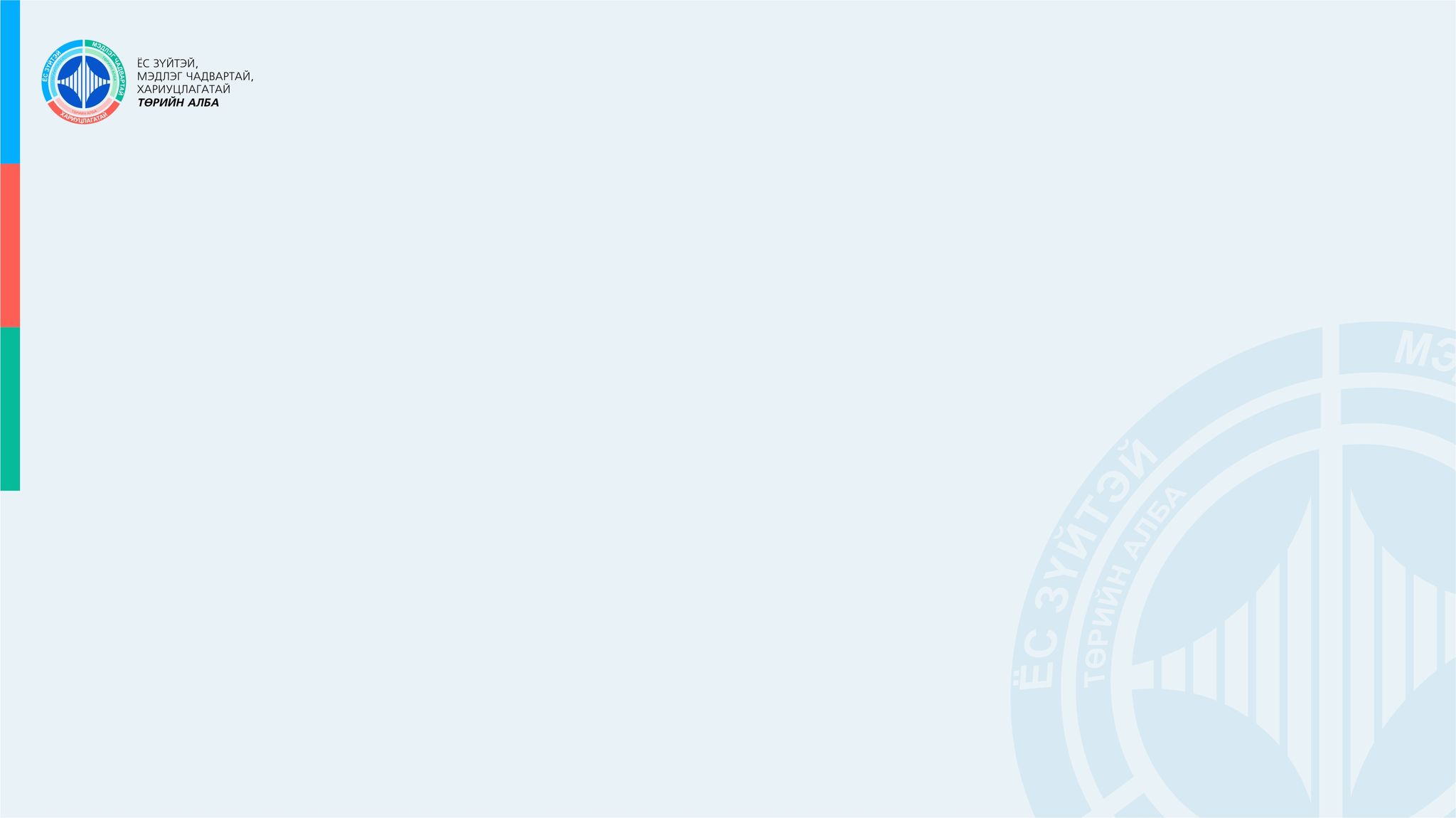 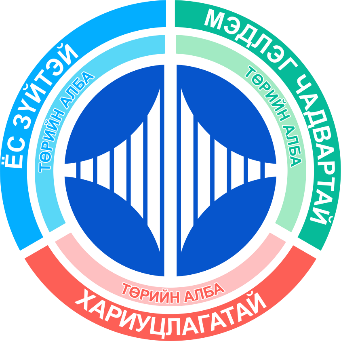 Төрийн алба:
Залуужиж байна. 
Харилцаа хандлагаа өөрчлөх шаардлага урган гарч байна.
Бүтээмж цахимжиж байна.
Иргэдийн төрдөө итгэх итгэлийг сэргээх шаардлага байна.
Хүний нөөцийн төлөвлөлт, дутагдалтай байгаа мэргэжилтэнг нөхөх хуулийн хүрээнд нөхөх зайлшгүй шаардлага гарч байна.
Төрийн албан хаагчдын нийгмийн баталгааг хангасан хөтөлбөр боловсруулах хэрэгцээ байна.